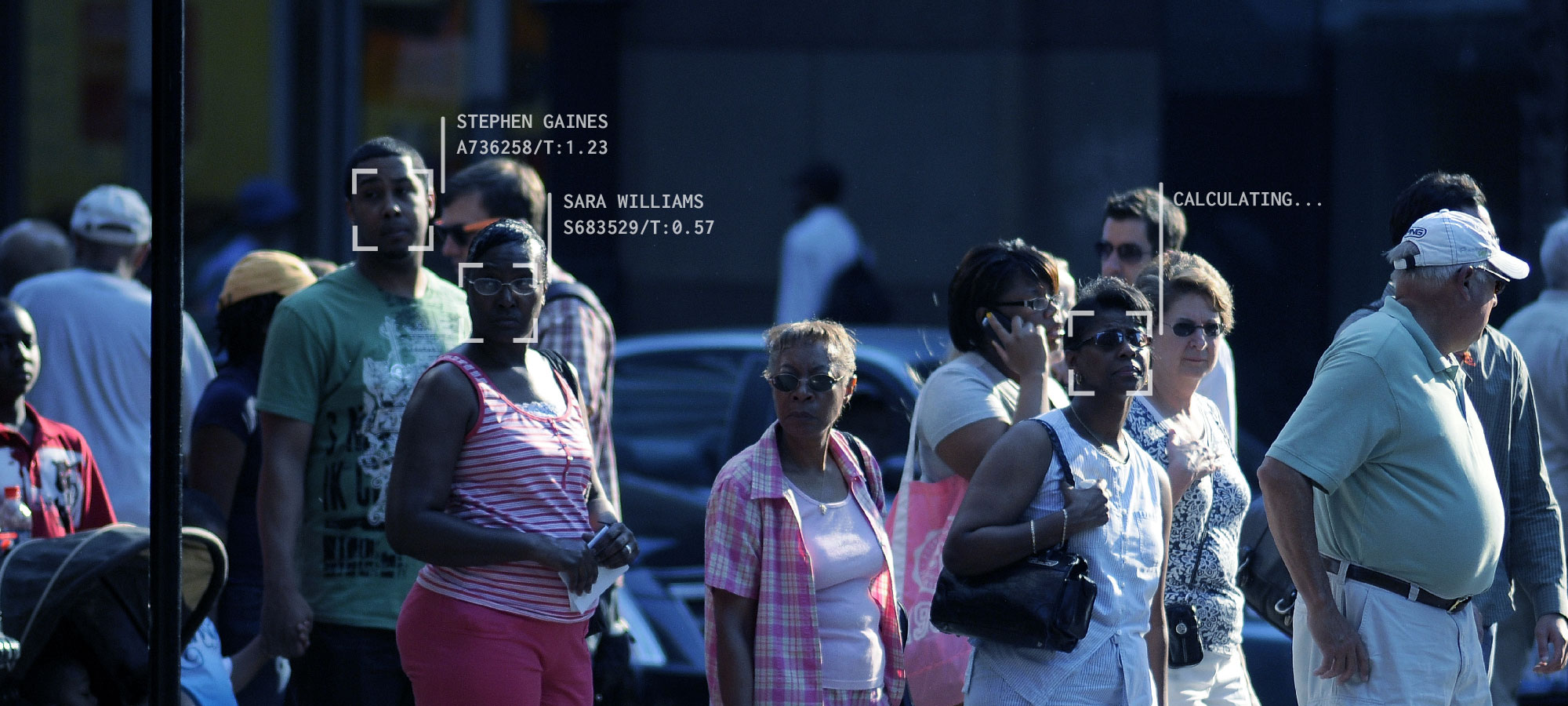 POLICE FACE RECOGNITION TECHNOLOGY
Clare Garvie, Center on Privacy & Technology 


Brave New World: 21st Century Policing and the Law | March 22, 2019 | 1:00pm
Roadmap
What is face recognition? 

What is the state of police face recognition in the U.S.? 

How does the NYPD use face recognition? 

Why should you care? 

What can you do about its use in your case? 

What does the future of this technology look like?
FACE RECOGNITION TECHNOLOGY
What is Face Recognition?
FACE RECOGNITION TECHNOLOGY
What is Face Recognition?
“The automated process of comparing two images of faces to determine whether they represent the same individual.”
FACE RECOGNITION TECHNOLOGY
What is Face Recognition?
“The automated process of comparing two images of faces to determine whether they represent the same individual.”
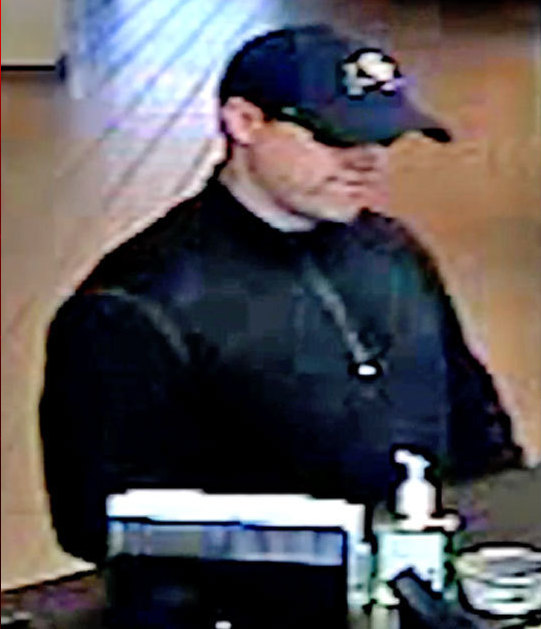 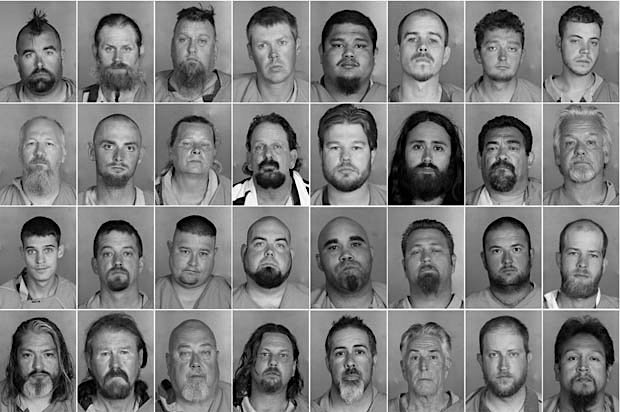 1
2
FACE RECOGNITION TECHNOLOGY
What is Face Recognition?
“The automated process of comparing two images of faces to determine whether they represent the same individual.”
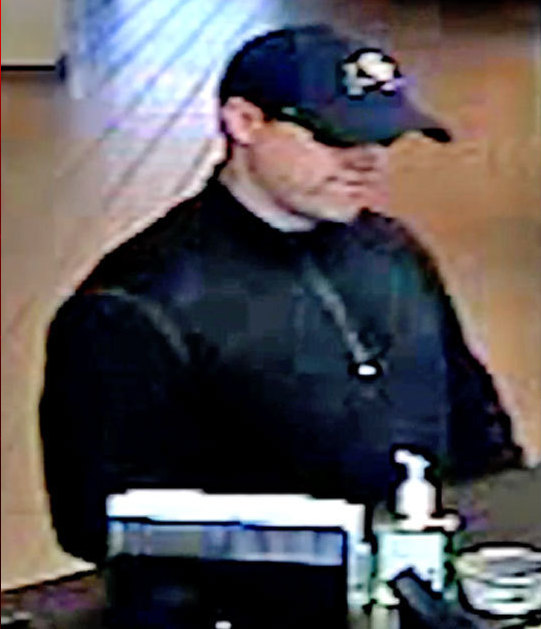 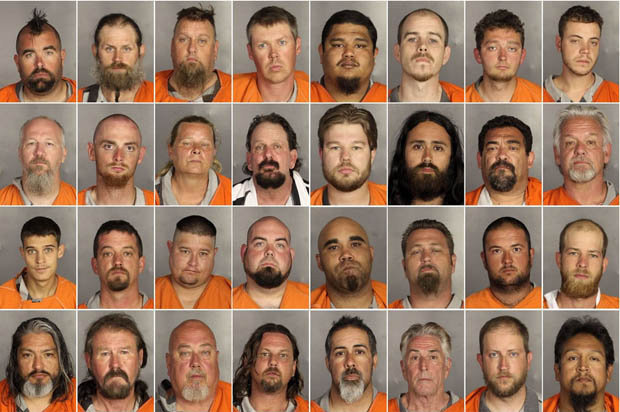 1
2
How do Police use Face Recognition?
FACE RECOGNITION TECHNOLOGY
How do Police use Face Recognition?
As an investigative lead
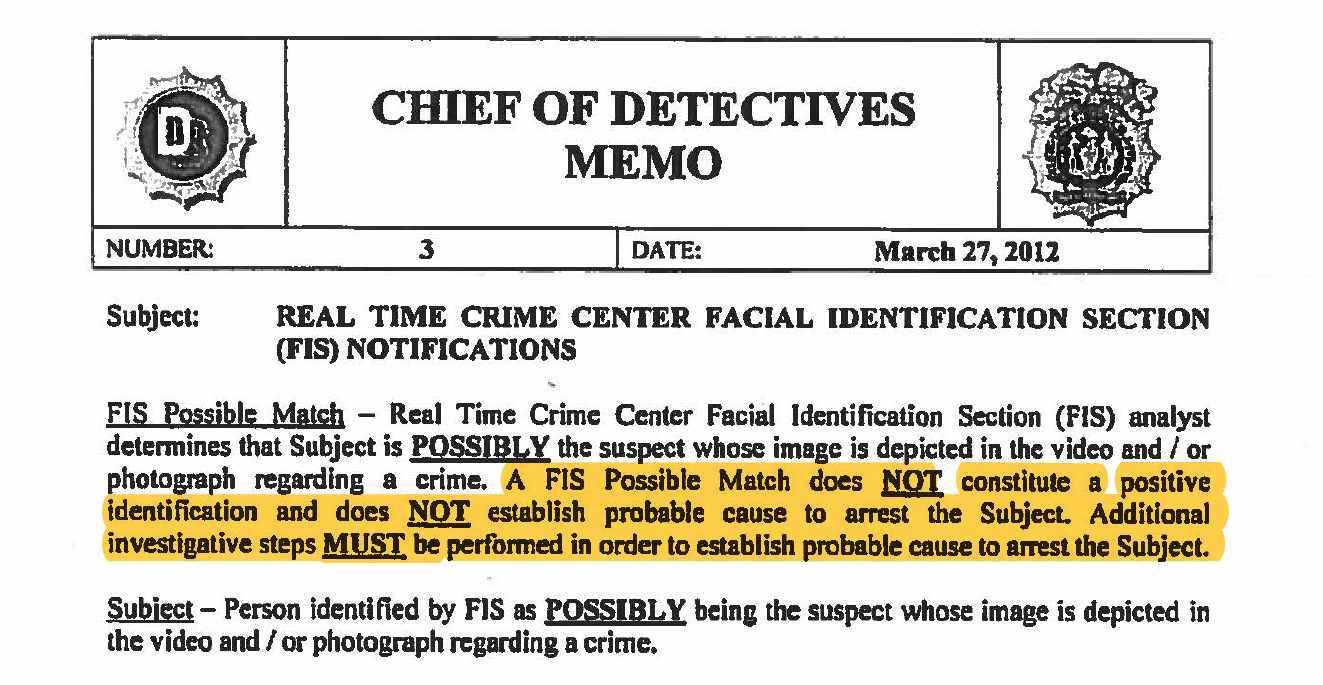 FACE RECOGNITION TECHNOLOGY
How do Police use Face Recognition?
As an investigative lead
BUT
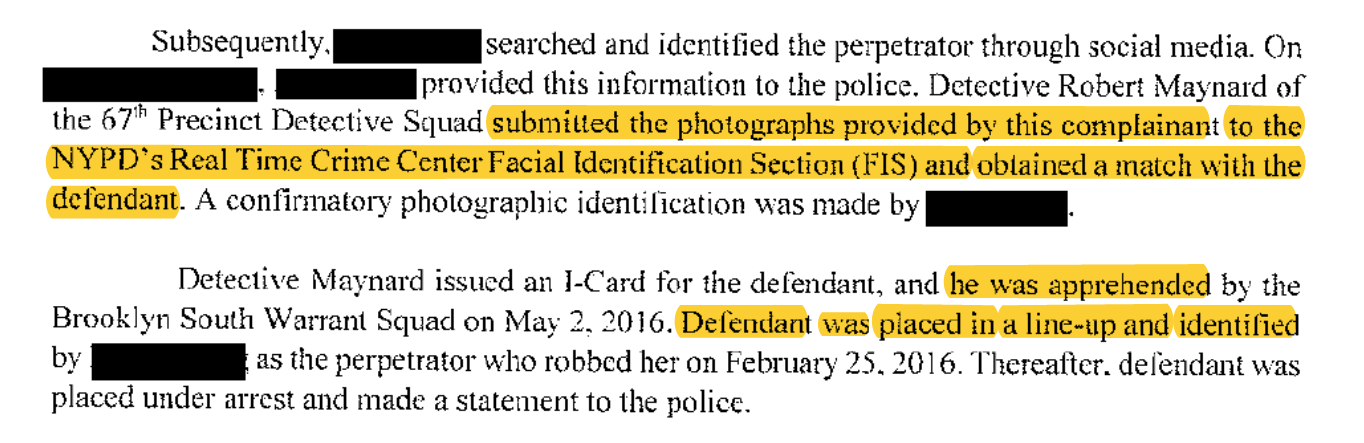 FACE RECOGNITION TECHNOLOGY
How do Police use Face Recognition?
As an investigative lead
BUT


FBI: “We’re pretty confident we’re going to have face [recognition] at positive ID in 2 to 3 years.” 

“I wouldn’t be surprised if we have to go through a Daubert hearing. So we have to have everything ready—studies, experts, etc. to show that it’s a positive ID.” 

Bill McKinsey, Section ChiefBiometric Services Section, CJIS
FACE RECOGNITION TECHNOLOGY
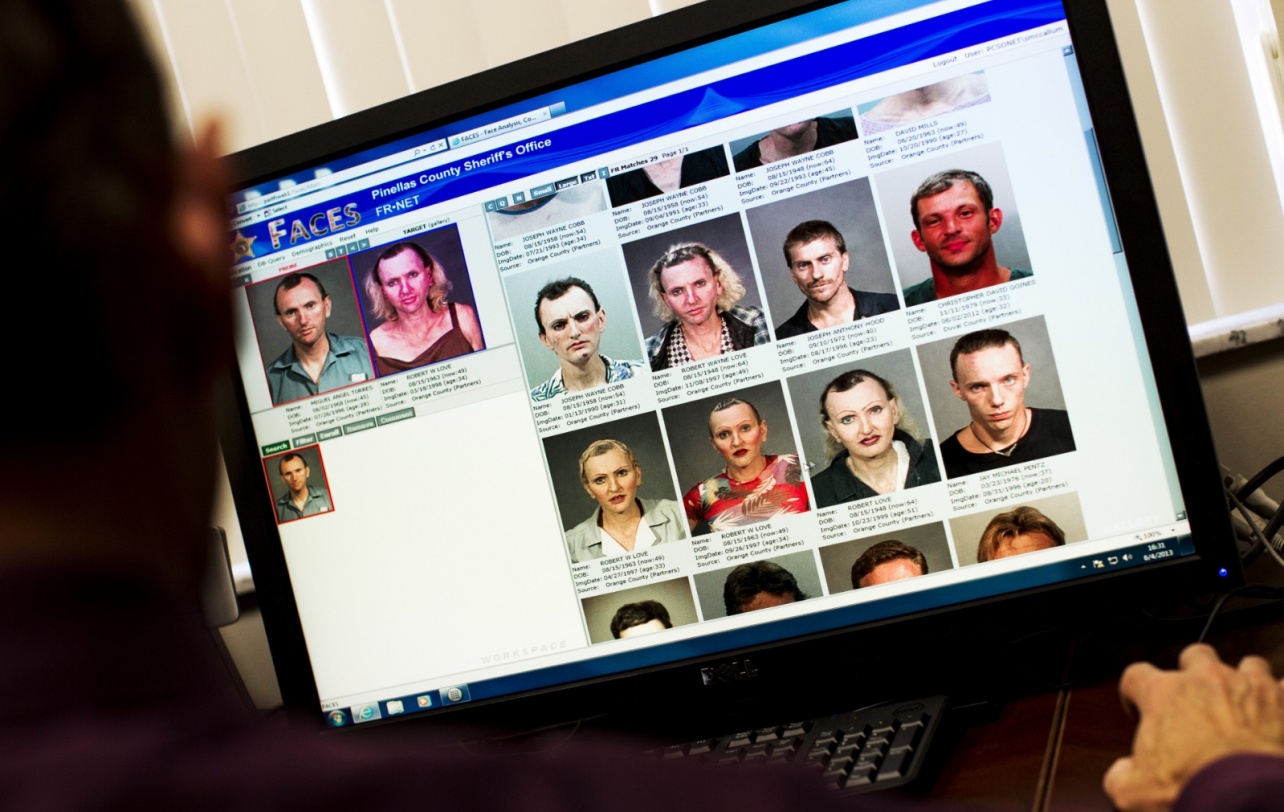 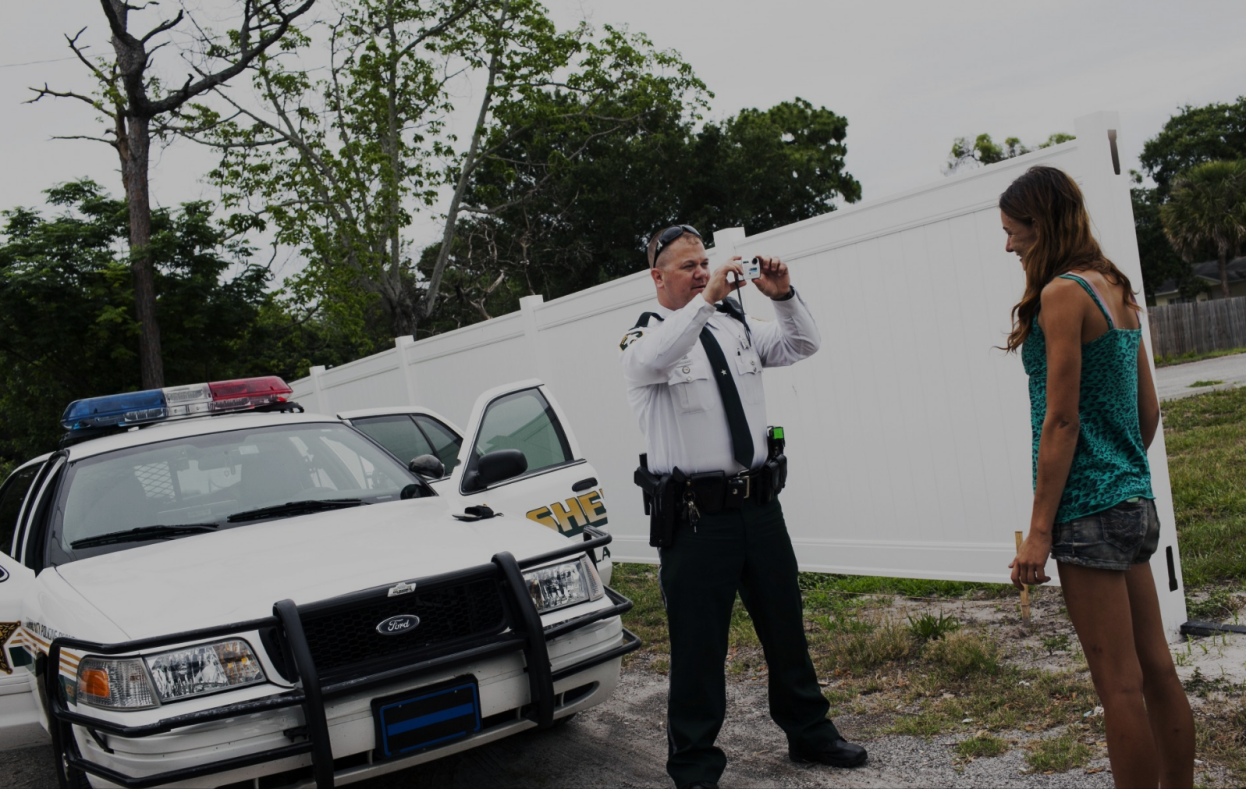 1
2
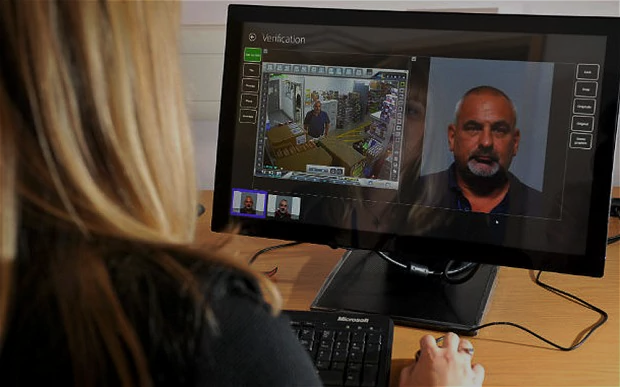 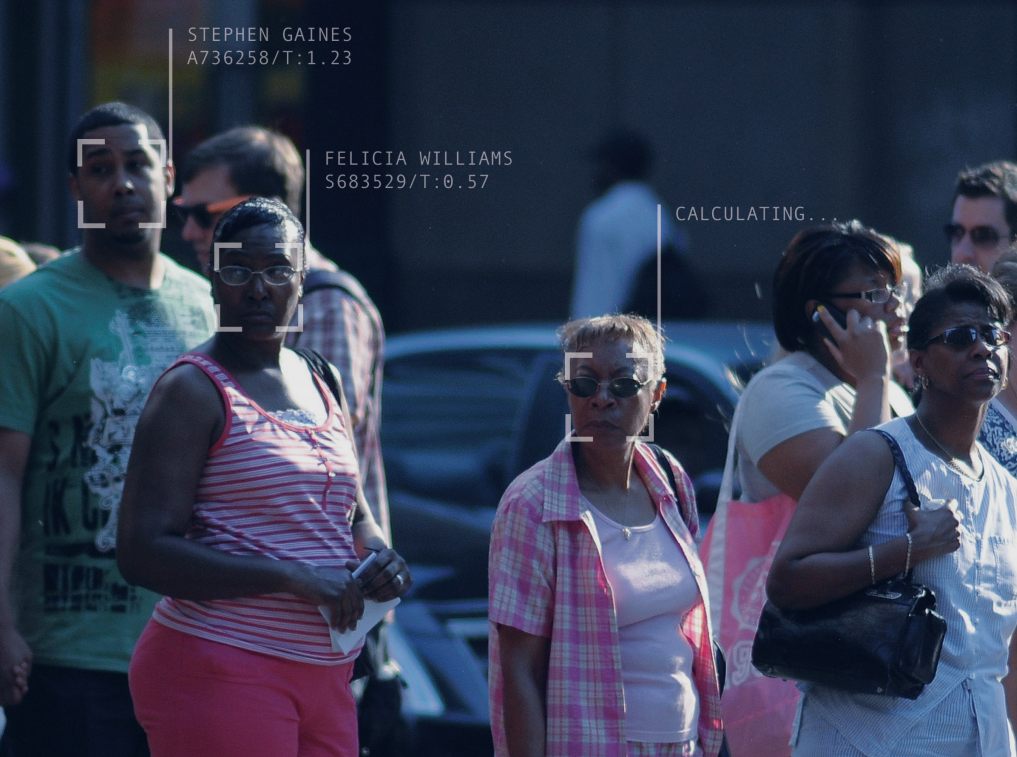 3
4
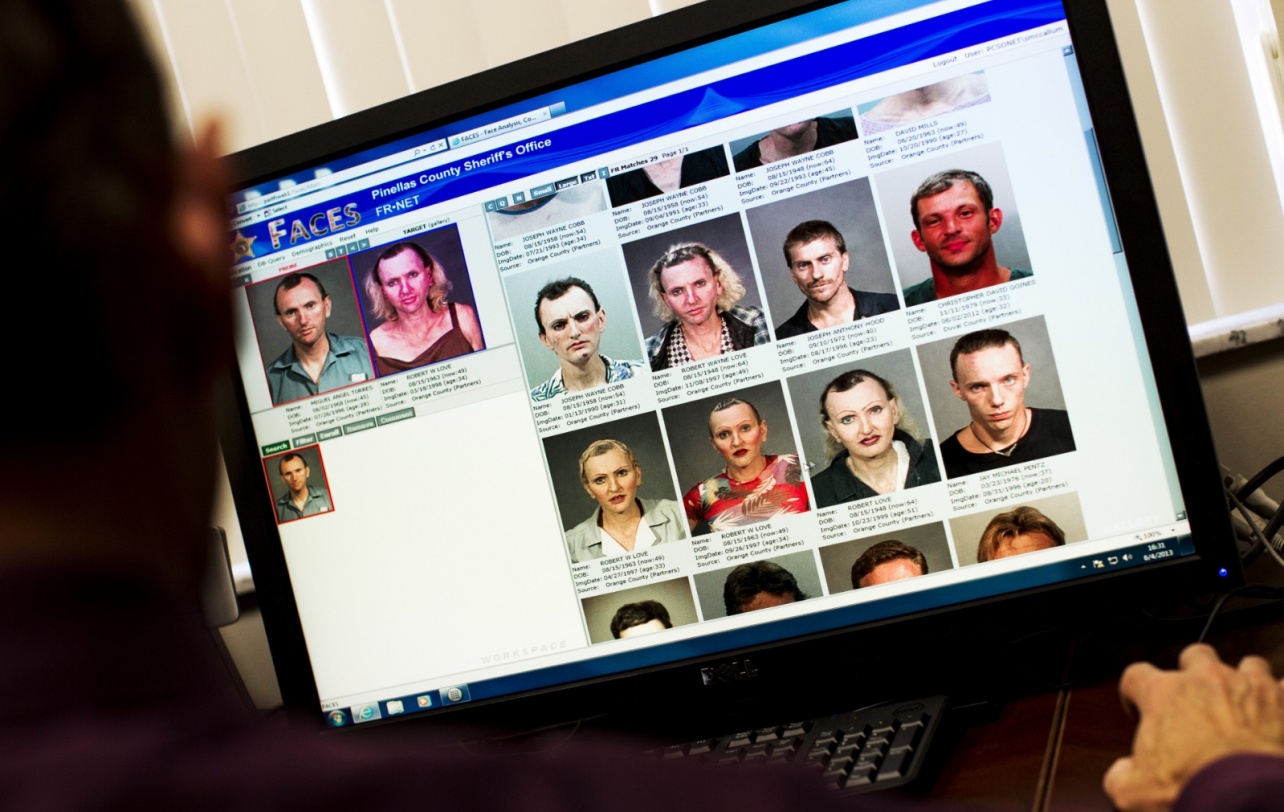 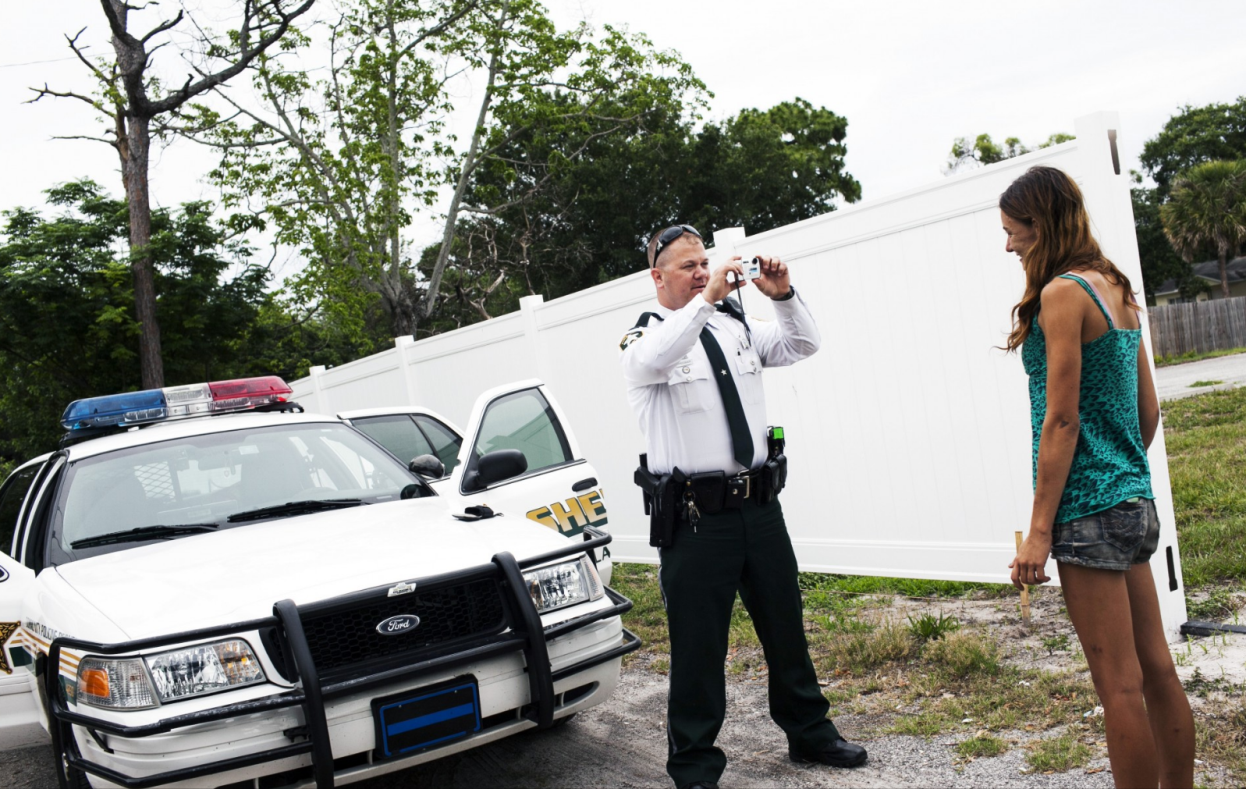 1
2
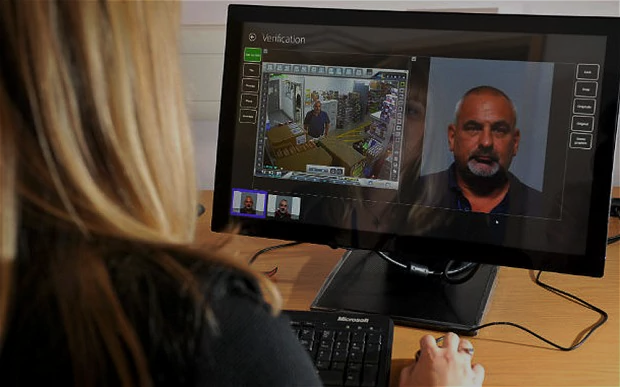 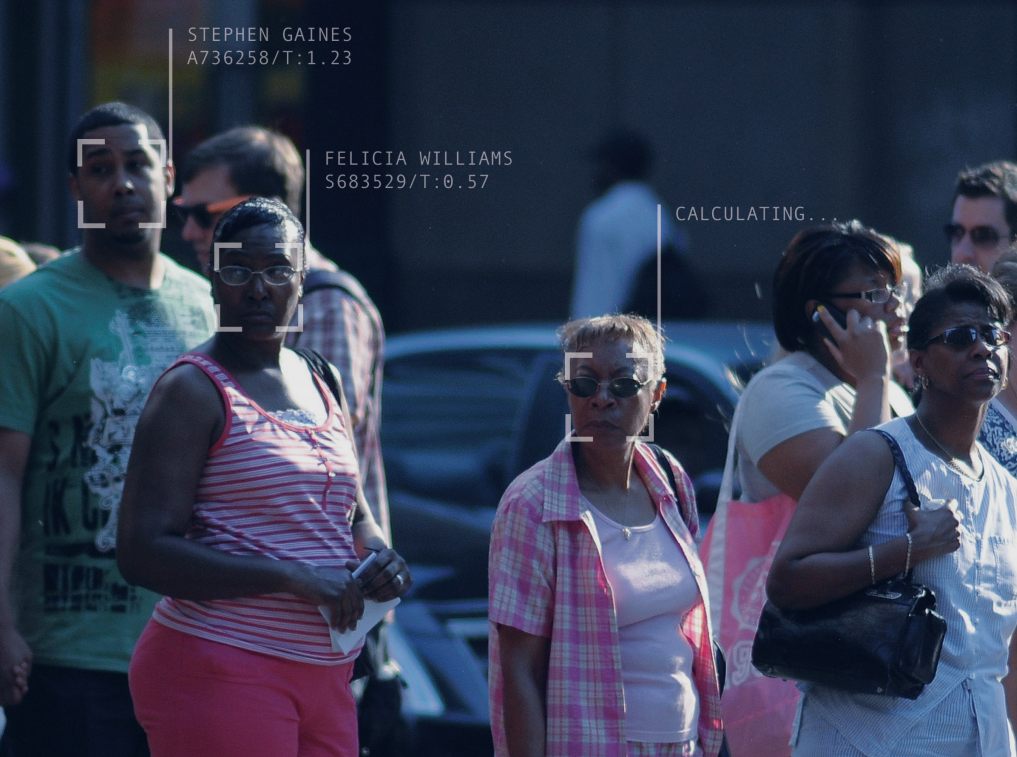 3
4
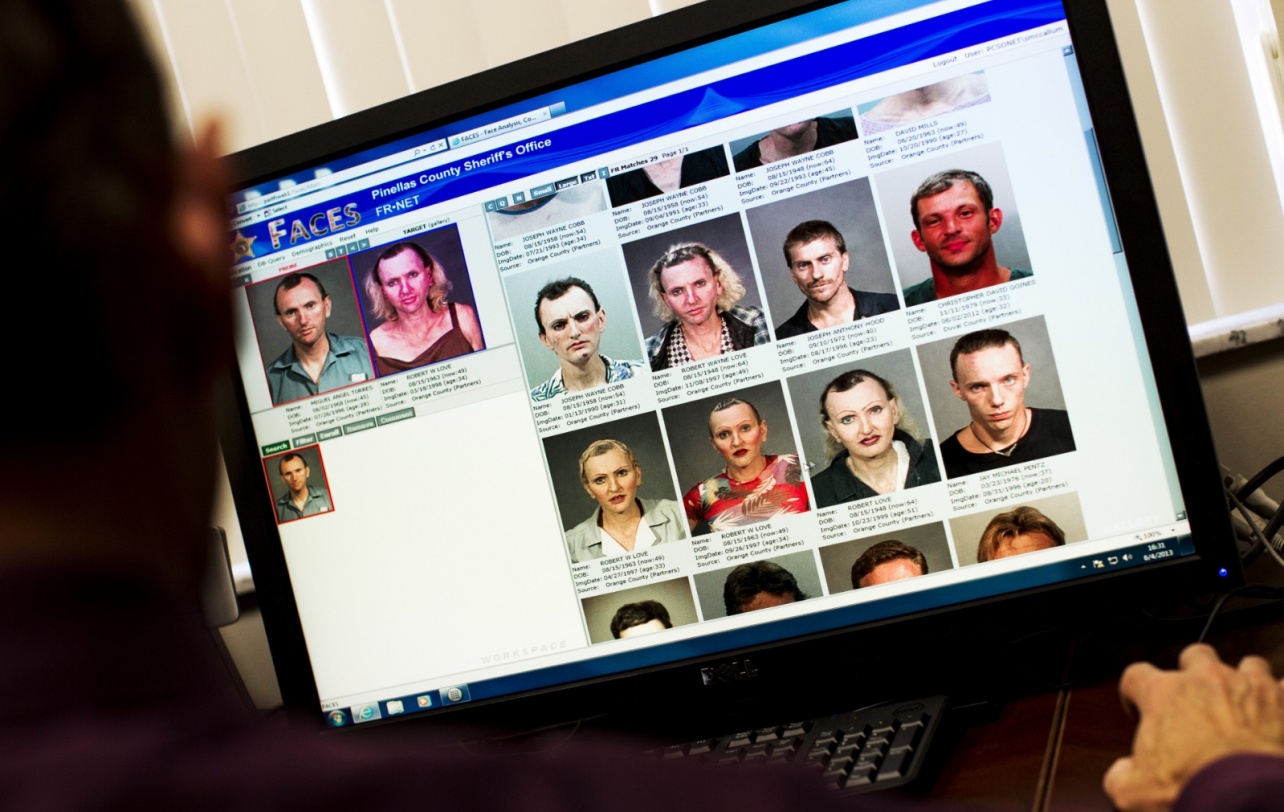 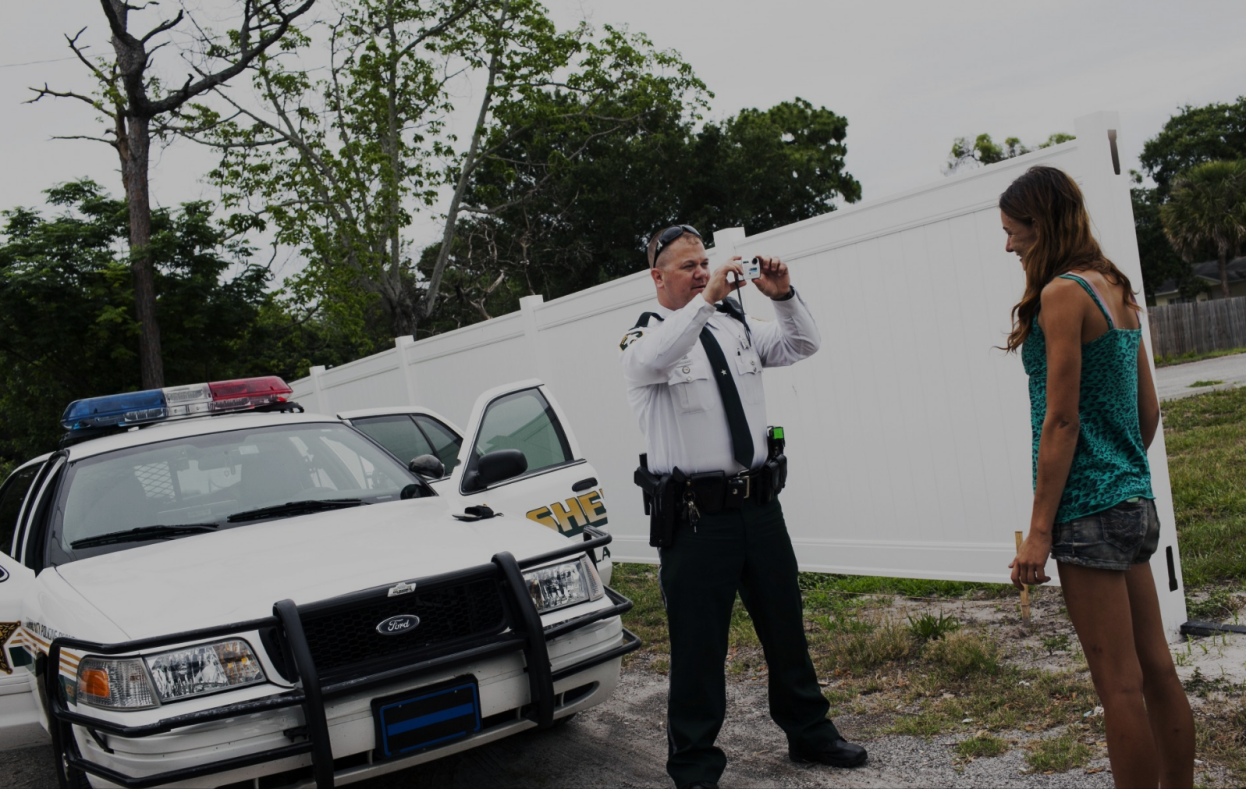 1
2
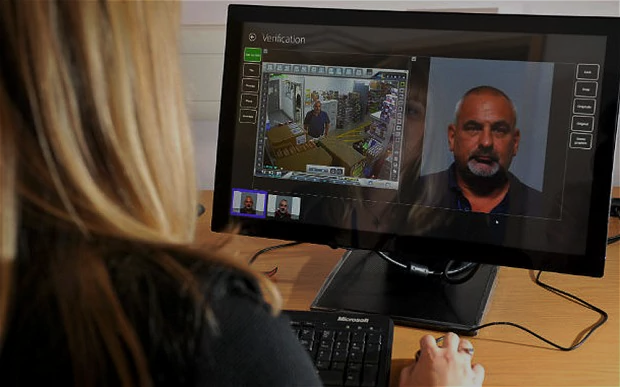 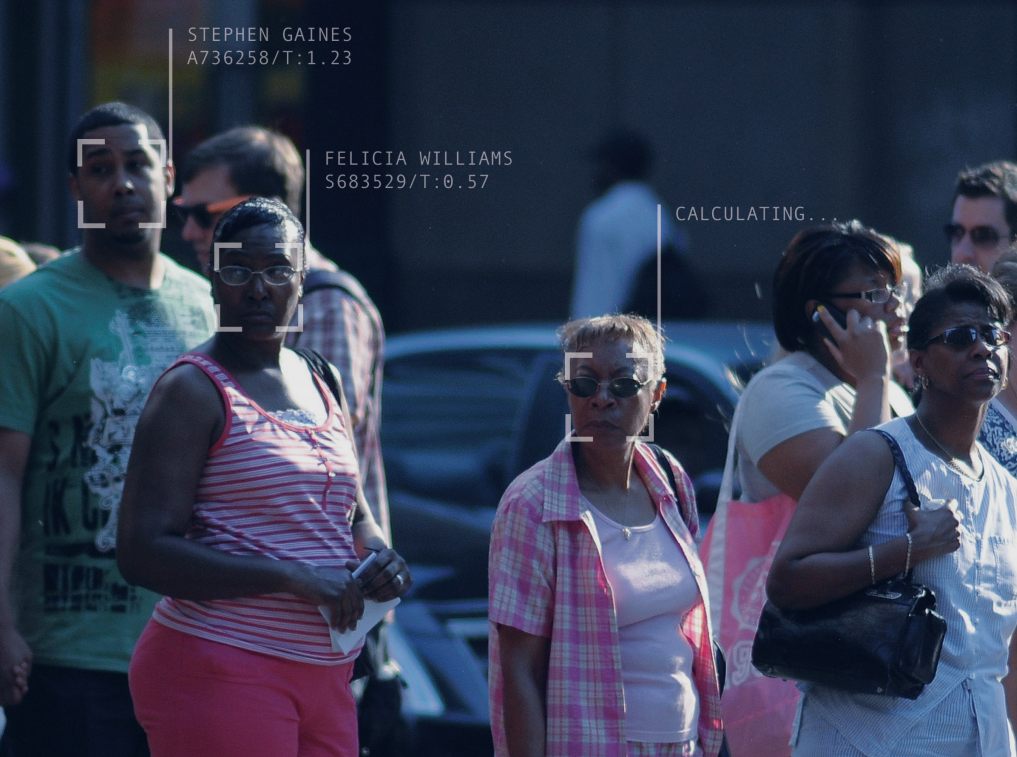 3
4
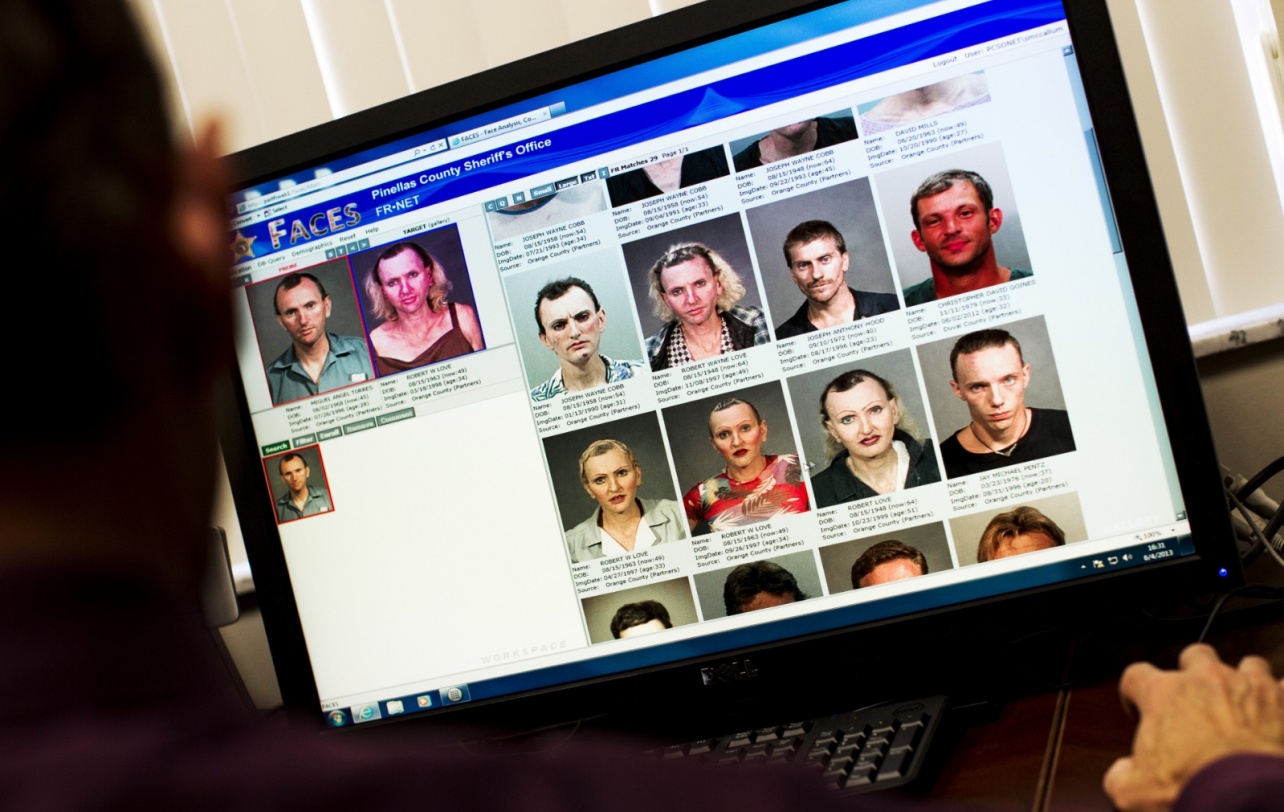 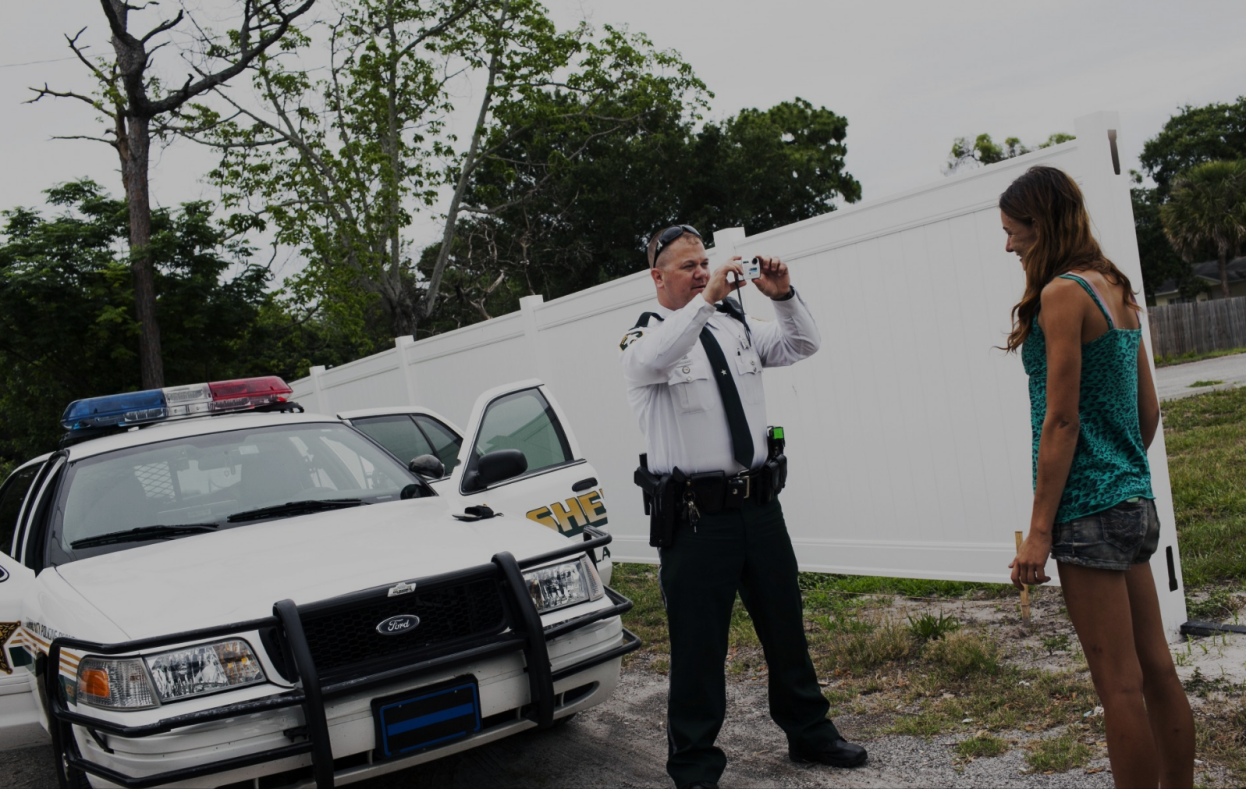 1
2
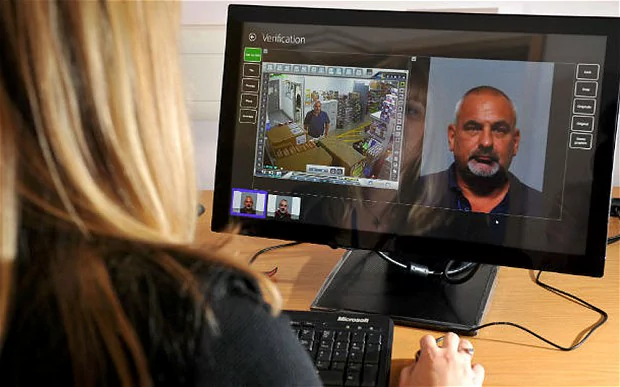 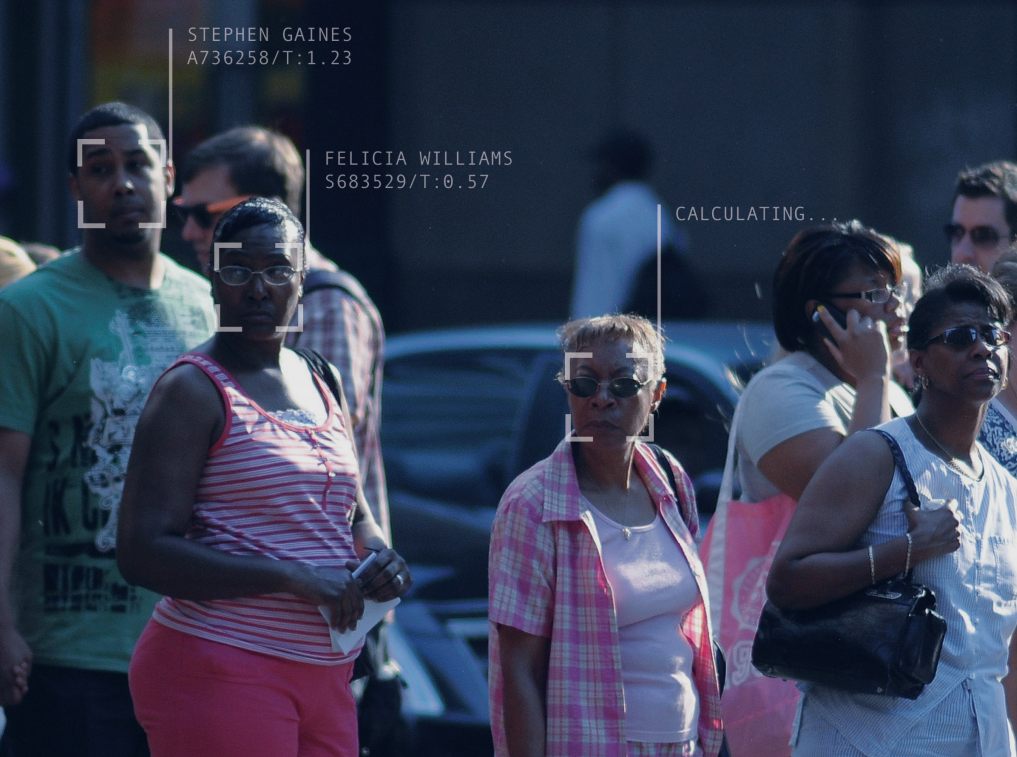 3
4
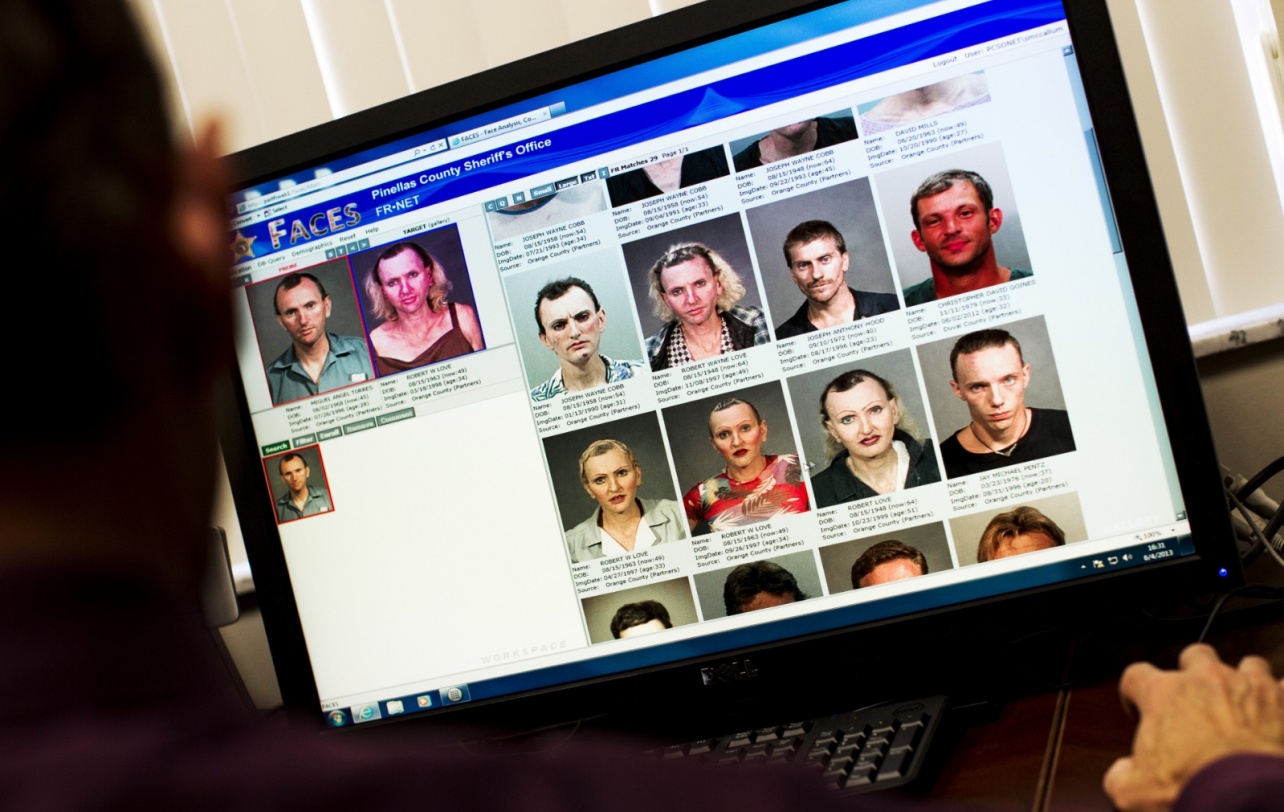 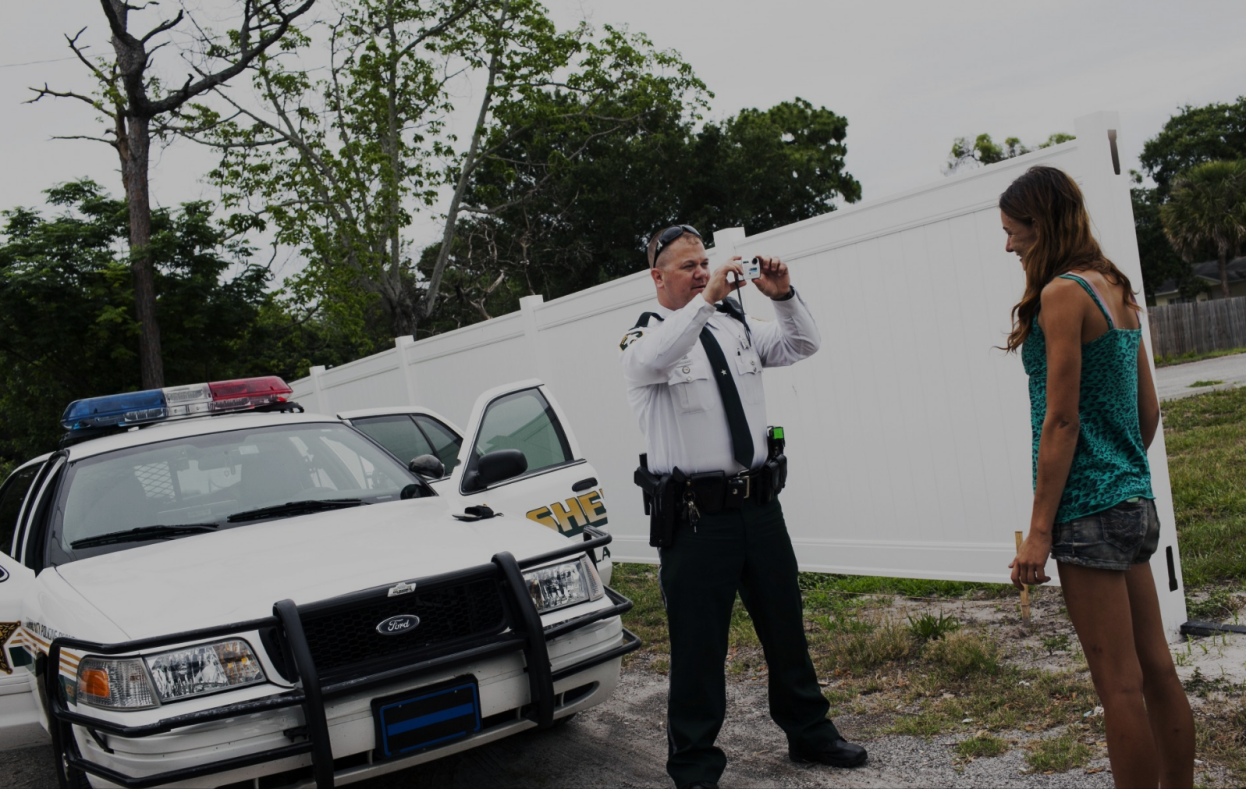 1
2
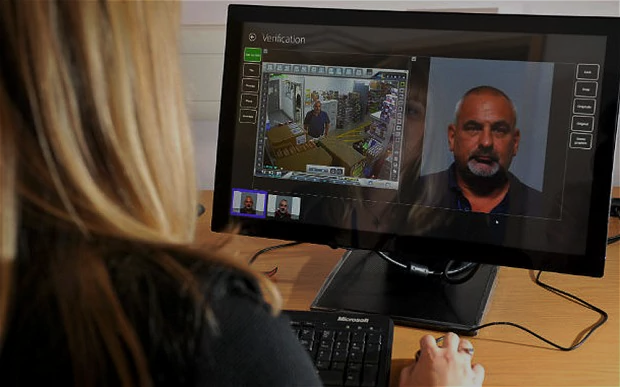 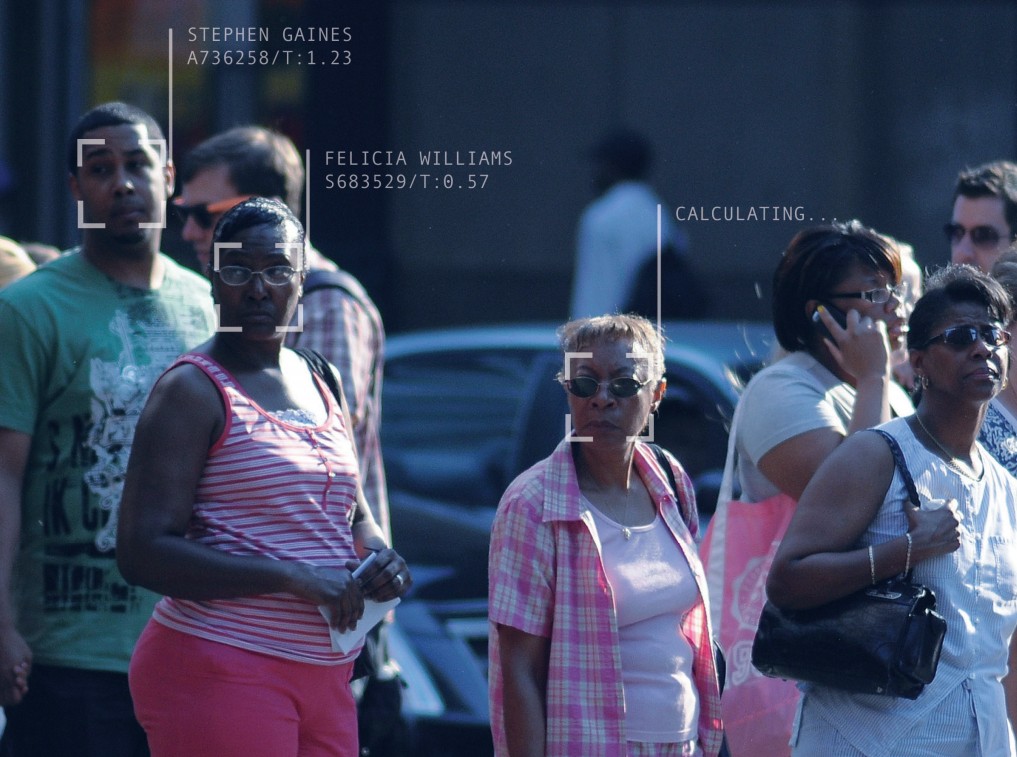 3
4
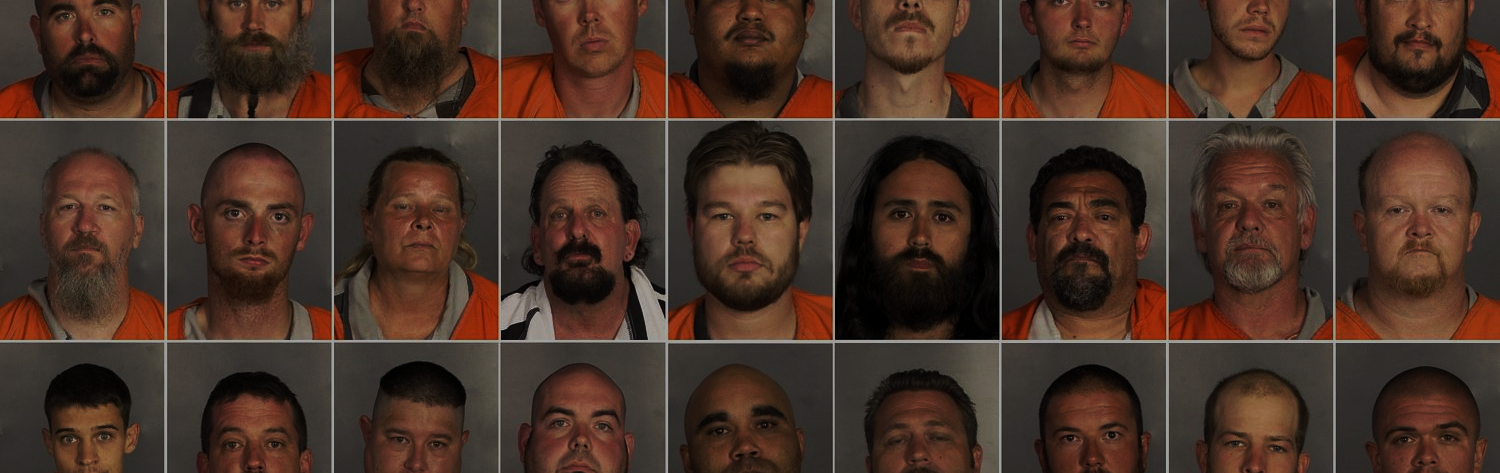 1
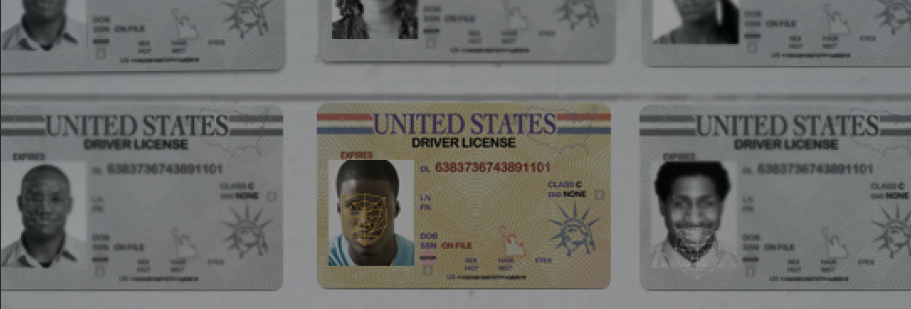 2
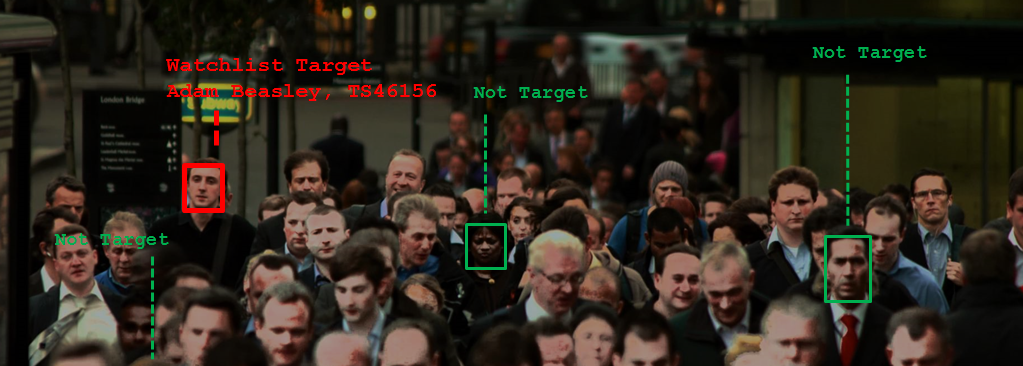 3
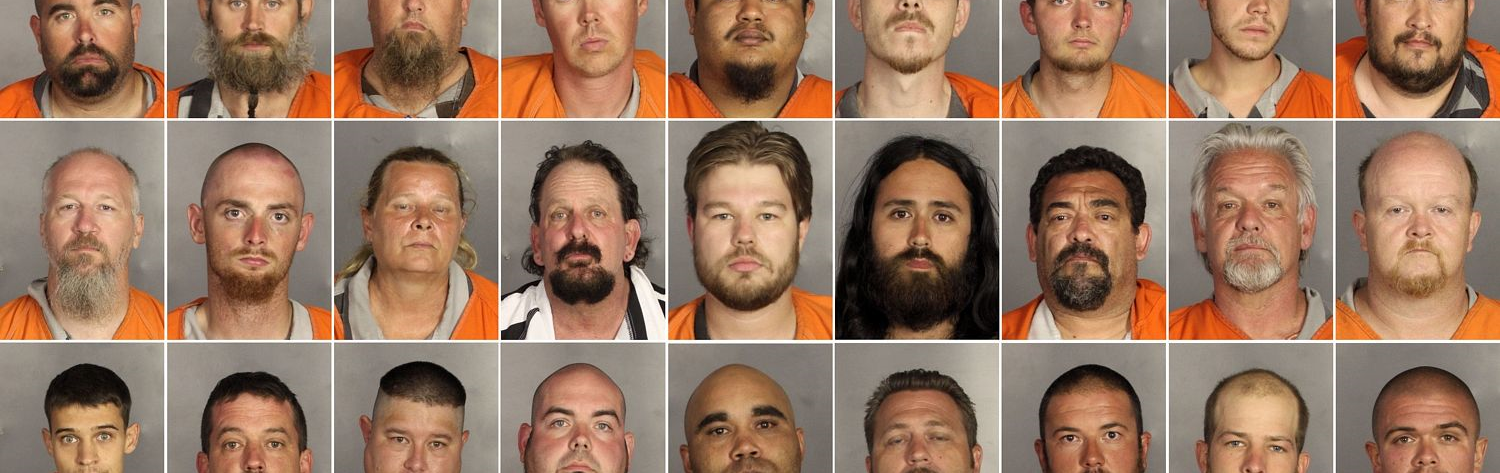 1
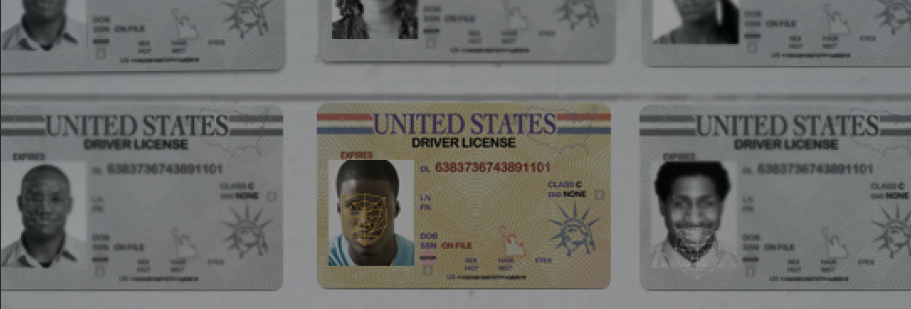 2
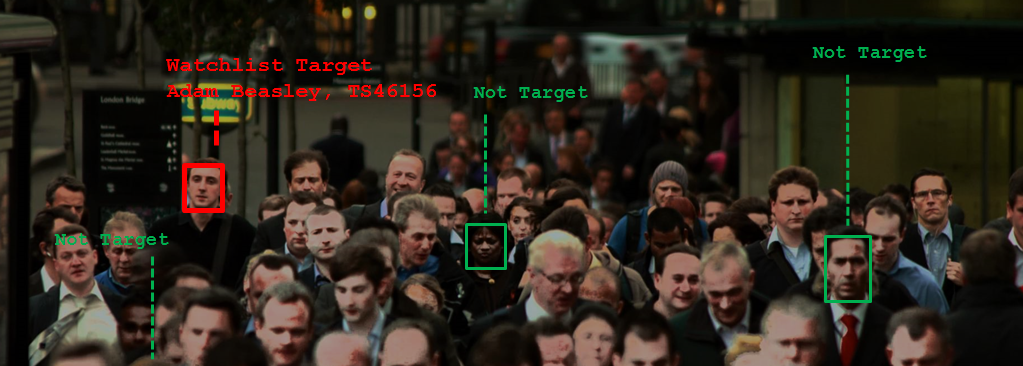 3
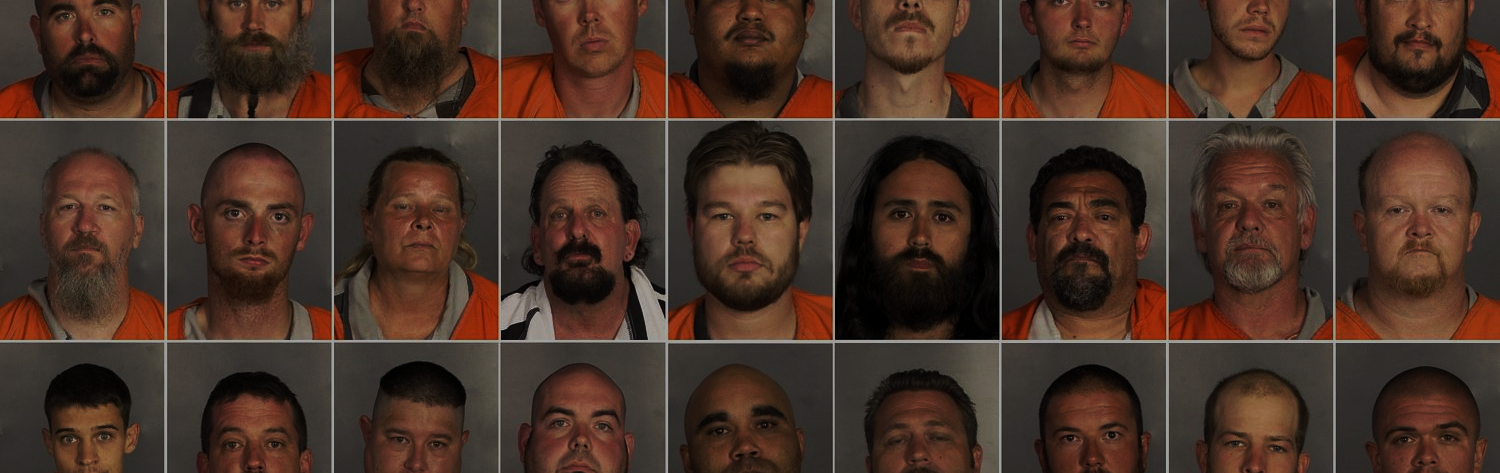 1
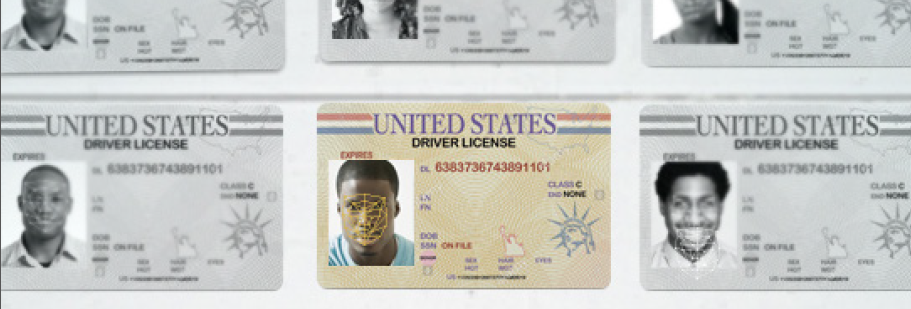 2
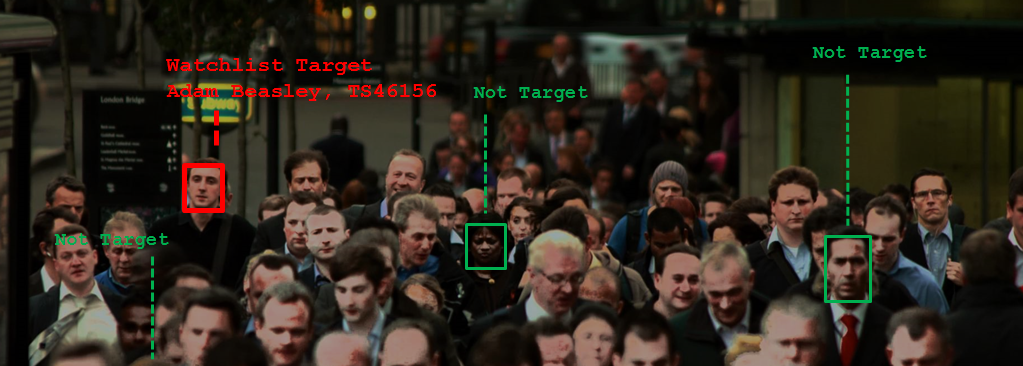 3
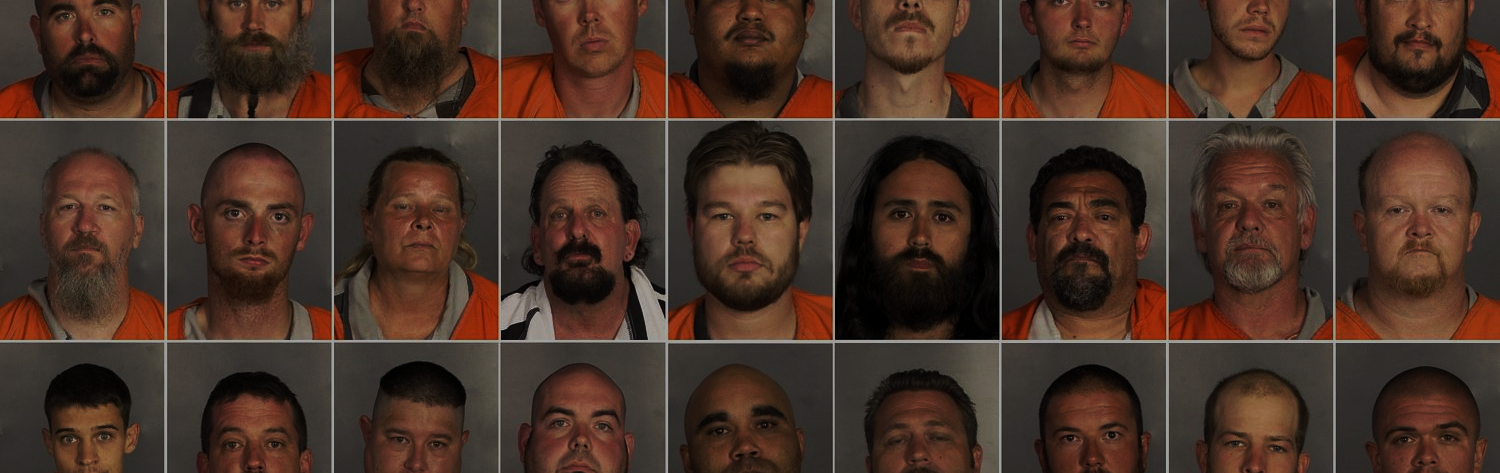 1
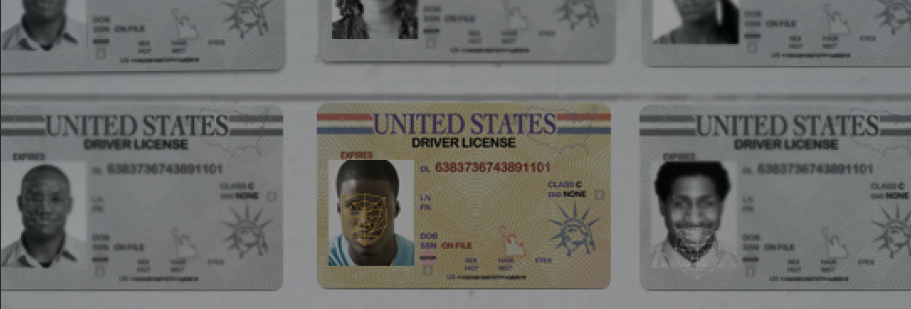 2
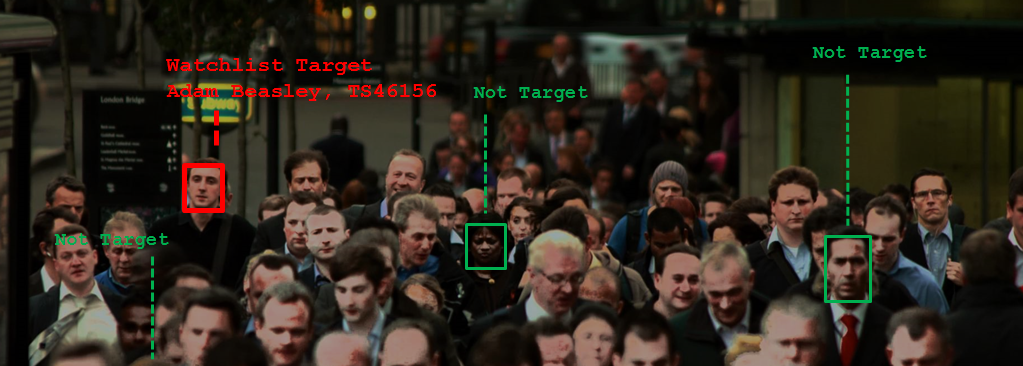 3
Prevalence of U.S. law enforcement face recognition
ME
WA
VT
NH
MA
MT
ND
MN
NY
OR
RI
ID
WI
MI
SD
CT
MD
NJ
WY
PA
DE
IA
OH
NE
IN
IL
WV
Washington D.C.
NV
VA
UT
CA
CO
KY
KS
MO
NC
TN
SC
OK
AR
AZ
NM
GA
AL
MS
AK
TX
LA
FL
HI
FBI and/or state/local police
State/local police
FACE RECOGNITION TECHNOLOGY
Prevalence of U.S. law enforcement face recognition
ME
WA
VT
NH
MA
MT
ND
MN
NY
OR
RI
ID
WI
MI
SD
CT
MD
NJ
WY
PA
DE
IA
OH
NE
IN
IL
WV
Washington D.C.
NV
VA
UT
CA
CO
KY
KS
MO
NC
TN
SC
OK
AR
AZ
NM
GA
AL
MS
AK
TX
LA
FL
HI
= 54% of U.S. adults
FBI and/or state/local police
State/local police
FACE RECOGNITION TECHNOLOGY
Prevalence of U.S. law enforcement face recognition
ME
WA
VT
NH
MA
MT
ND
MN
NY
OR
RI
ID
WI
MI
SD
CT
MD
NJ
WY
PA
DE
IA
OH
NE
IN
IL
WV
Washington D.C.
NV
VA
UT
CA
CO
KY
KS
MO
NC
TN
SC
OK
AR
AZ
NM
GA
AL
MS
AK
TX
LA
FL
HI
> 25% of all agencies
FBI and/or state/local police
State/local police
FACE RECOGNITION TECHNOLOGY
New York
NYPDReal Time Crime Center Facial Identification Section (RTCC FIS)
DC
NY
FACE RECOGNITION TECHNOLOGY
New York
NYPD 
Investigative system since Oct. 2011
Runs against
Booking photos
Desk Appearances
Juvenile offender database
Pistol licenses
HIDTA photos
Not DMV photos*
No restriction on type of crime or subject searched (suspect, witness, victim, etc.)
Results are an investigative lead only
DC
NY
FACE RECOGNITION TECHNOLOGY
New York
NYPDReal Time Crime Center Facial Identification Section (RTCC FIS)
MTAReal-time face scanning system
RFK Bridge
Queens-Midtown Tunnel
Brooklyn-Battery Tunnel
TBD Throgs Neck and Bronx-Whitestone Bridges
DC
NY
FACE RECOGNITION TECHNOLOGY
New York
NYPDReal Time Crime Center Facial Identification Section (RTCC FIS)
MTAReal-time face scanning system

New Jersey High Intensity Drug Trafficking Area (HIDTA)
DC
NY
NJ
FACE RECOGNITION TECHNOLOGY
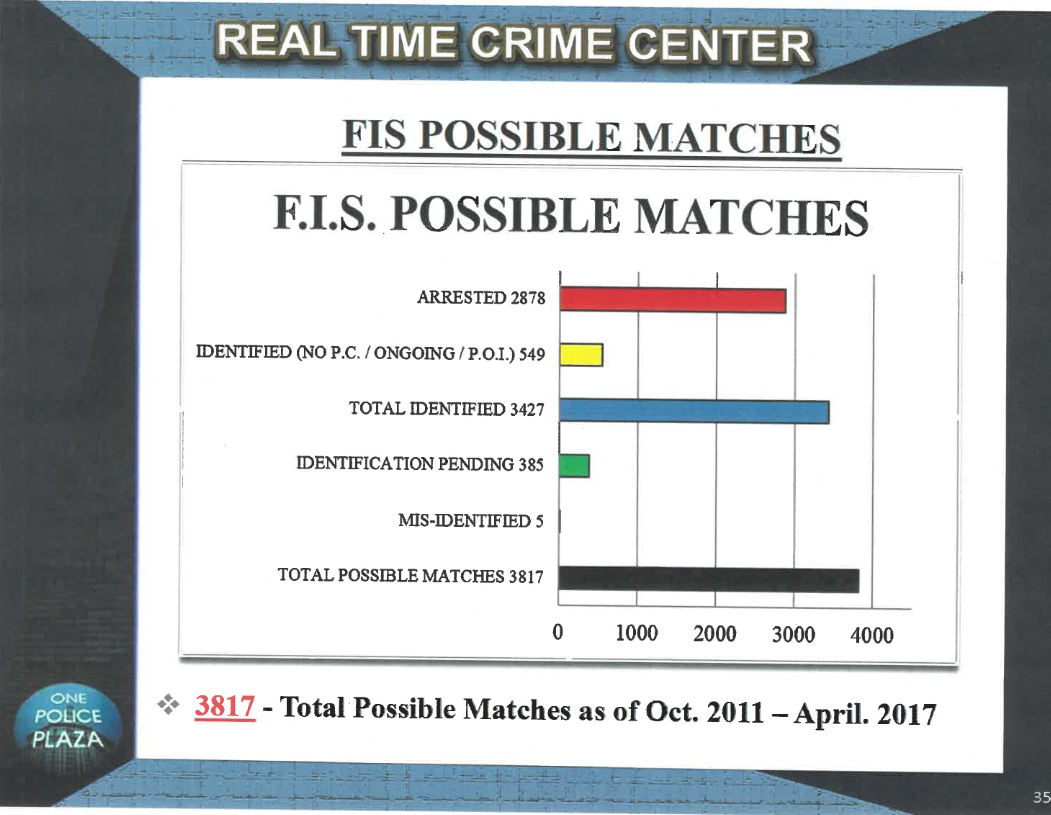 New York
NYPD
DC
NY
FACE RECOGNITION TECHNOLOGY
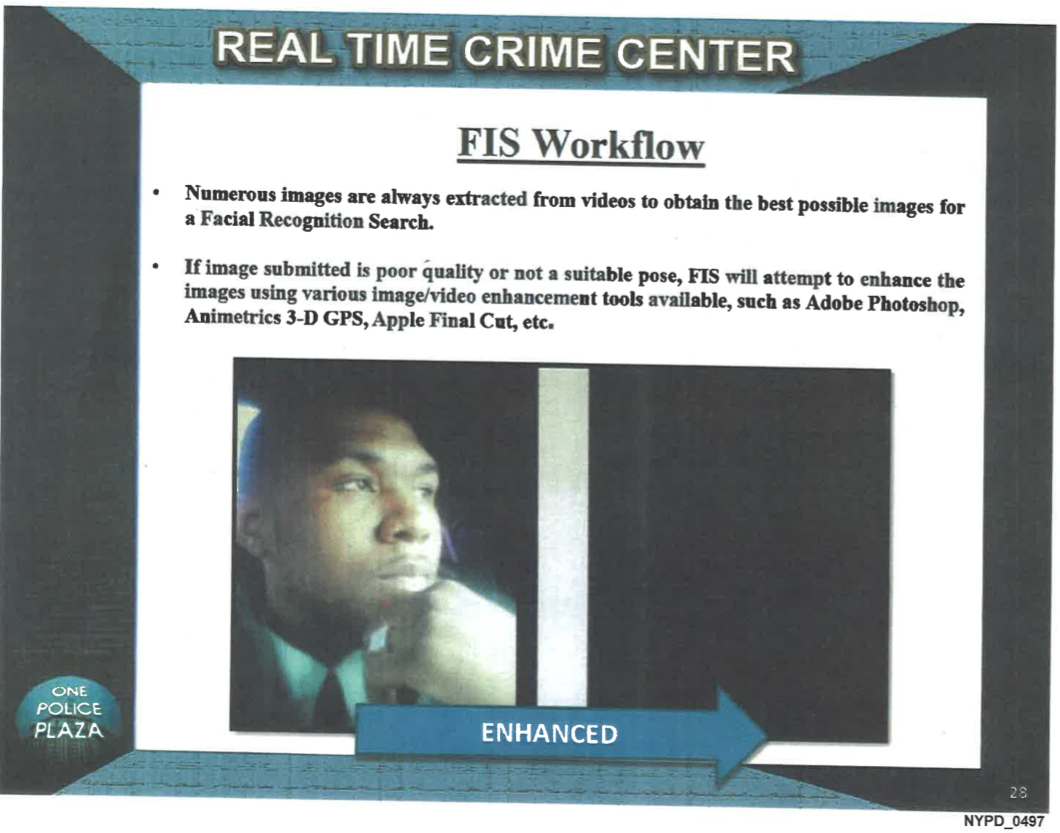 DC
FACE RECOGNITION TECHNOLOGY
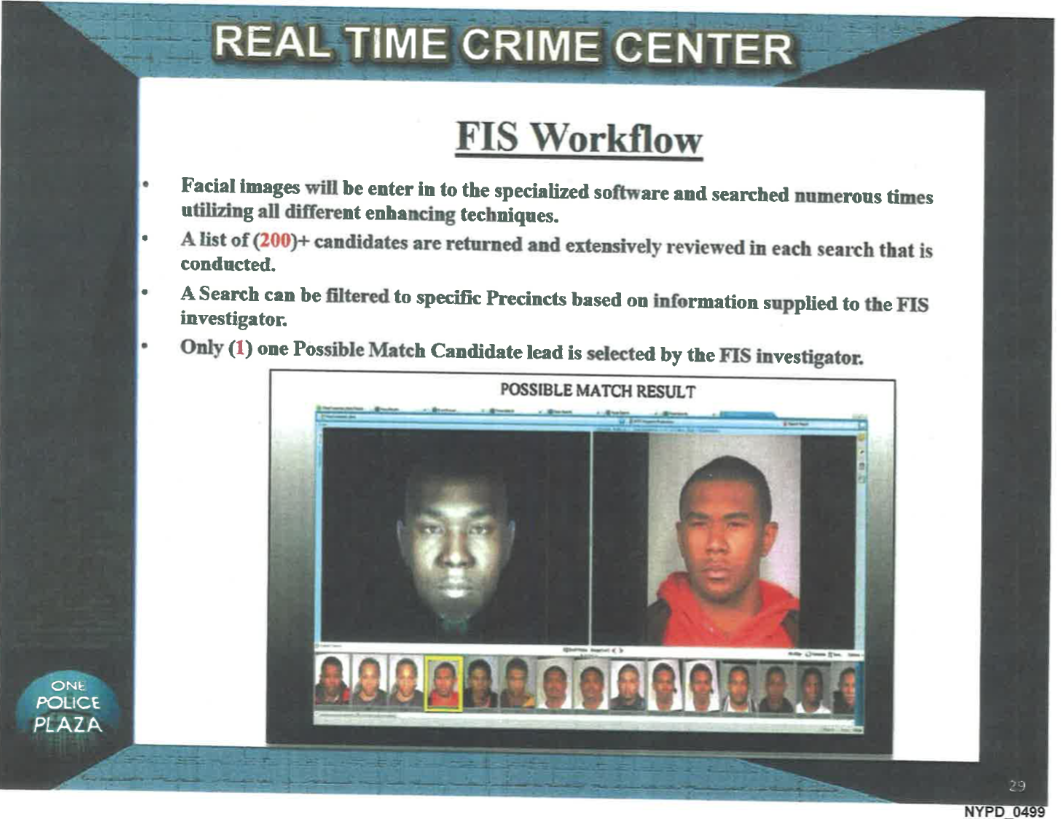 DC
FACE RECOGNITION TECHNOLOGY
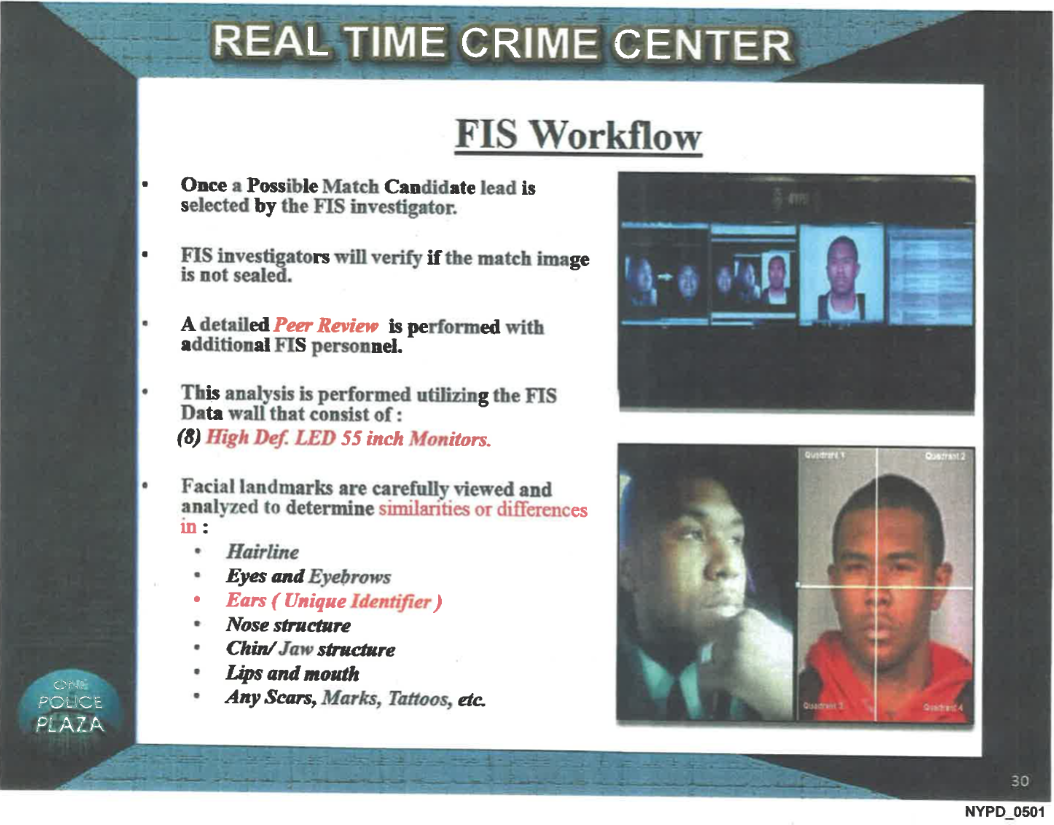 DC
FACE RECOGNITION TECHNOLOGY
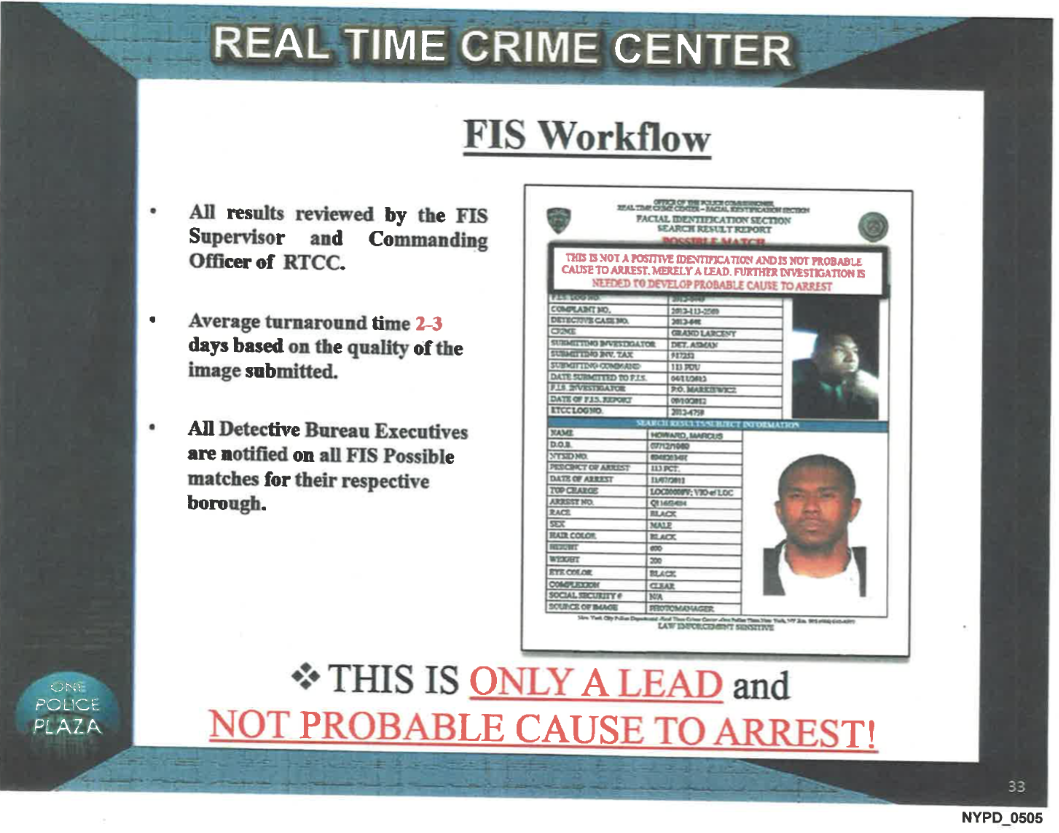 DC
FACE RECOGNITION TECHNOLOGY
…questions so far?
FACE RECOGNITION TECHNOLOGY
Face Recognition: An Imperfect Biometric
Face recognition systems—algorithm plus human intervention—are not a reliable source of identity evidence.
FACE RECOGNITION TECHNOLOGY
Face Recognition: An Imperfect Biometric
There are too many inconsistencies, variables, and untested and unregulated components to a law enforcement search. 

Inconsistencies across algorithms; subject demographics 
High degrees of subjective human interpretation
No checks against cognitive and motivational bias
Absence of support for premise that FR is a biometric 
ML systems: non-explainable, non-replicable, breakable
FACE RECOGNITION TECHNOLOGY
Five Stages to a Search…& their problems and possible “attacks”
FACE RECOGNITION TECHNOLOGY
Five Stages to a Search
Origin of the photo
Searches, expectations of privacy, the First Amendment
FACE RECOGNITION TECHNOLOGY
Our Findings
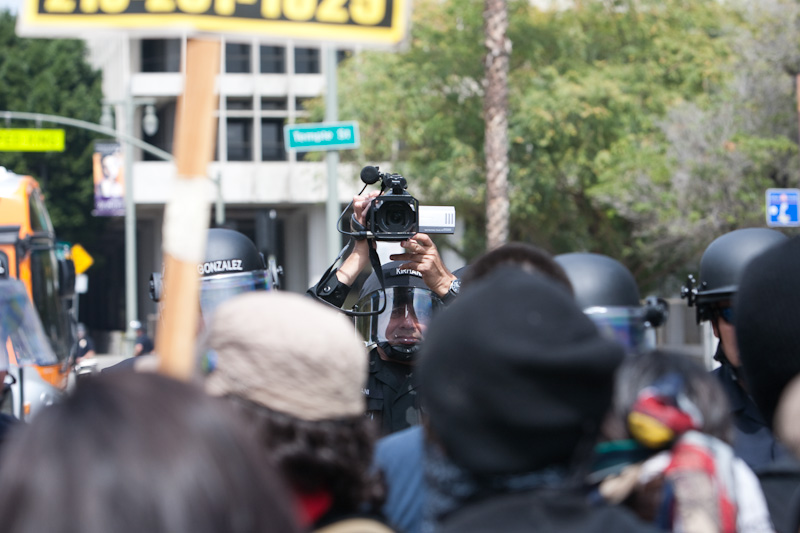 Finding #3: Law enforcement use of face recognition is not under control.
1
FACE RECOGNITION TECHNOLOGY
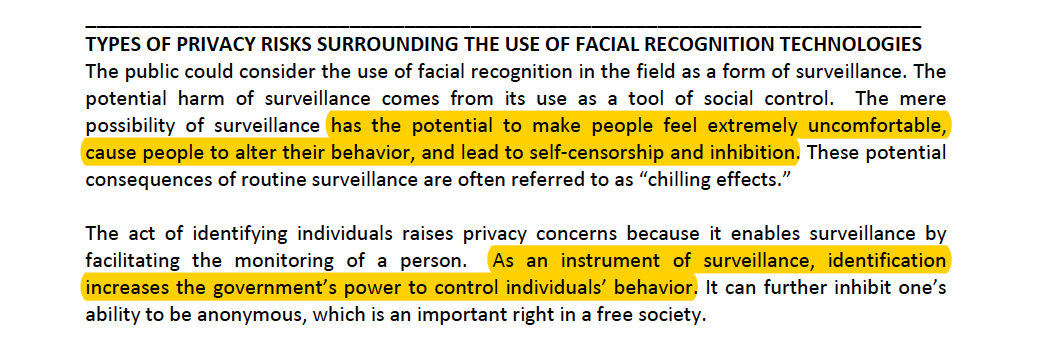 1
FACE RECOGNITION TECHNOLOGY
Five Stages to a Search
Origin of the photo
Searches, expectations of privacy, the First Amendment  
Is it legal to search against the photo?
FACE RECOGNITION TECHNOLOGY
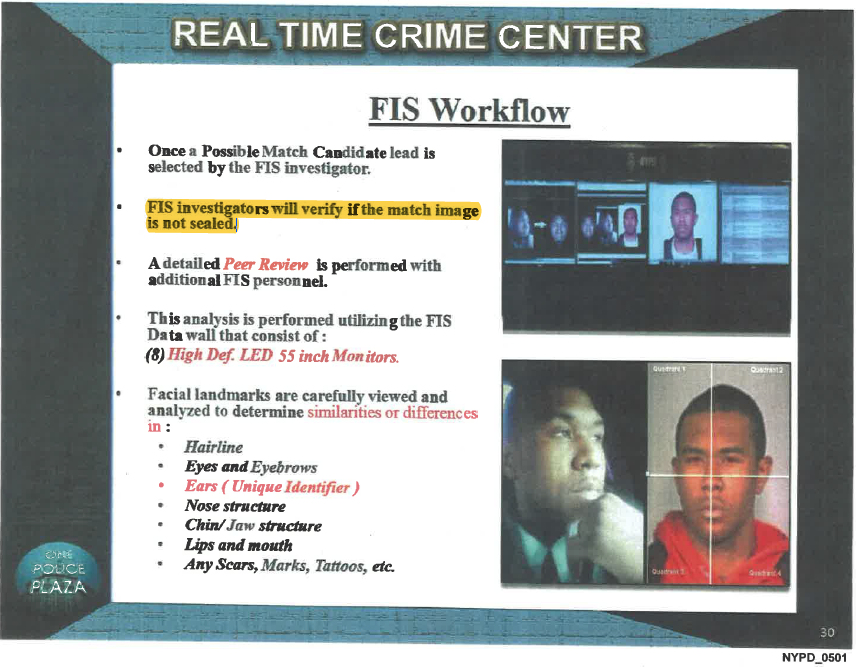 1
FACE RECOGNITION TECHNOLOGY
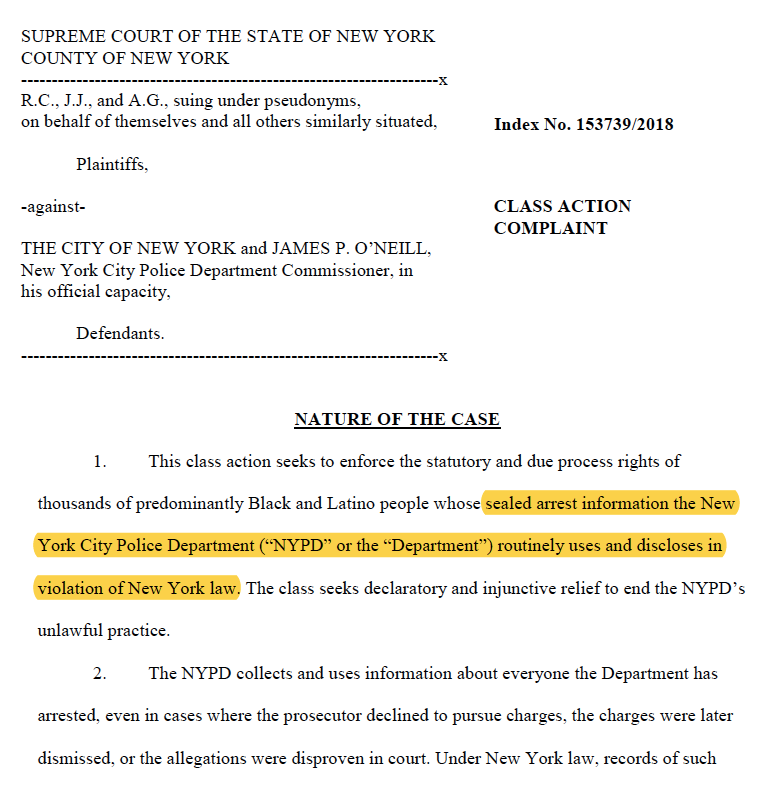 1
FACE RECOGNITION TECHNOLOGY
Five Stages to a Search
Origin of the photo
Searches, expectations of privacy, the First Amendment  
Is it legal to search against the photo? 
Photo quality: Garbage in, garbage out
FACE RECOGNITION TECHNOLOGY
Five Stages to a Search
Origin of the photo
Photo quality—garbage in, garbage out
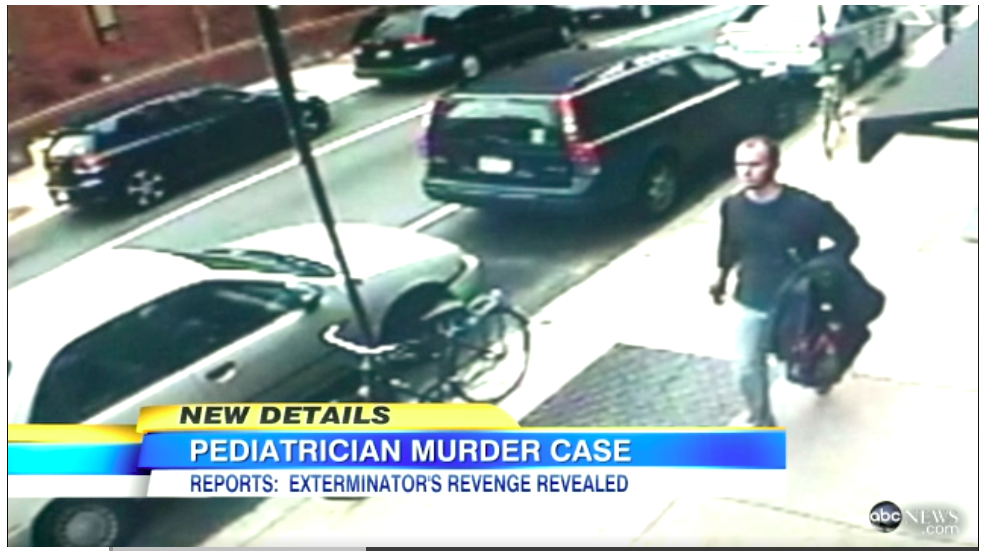 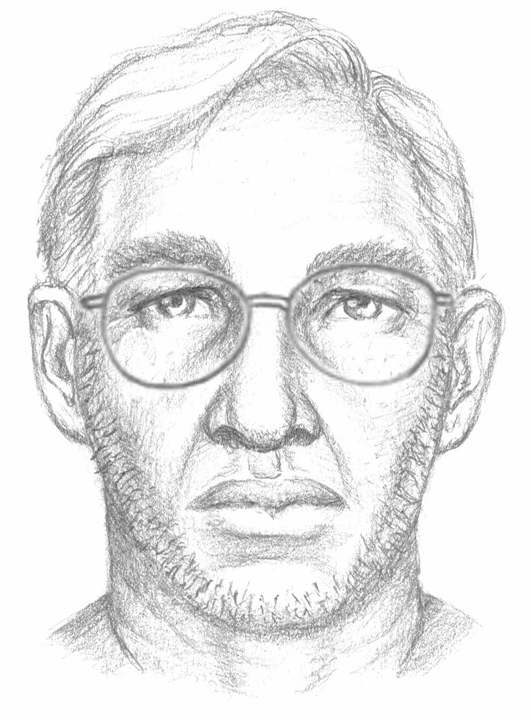 FACE RECOGNITION TECHNOLOGY
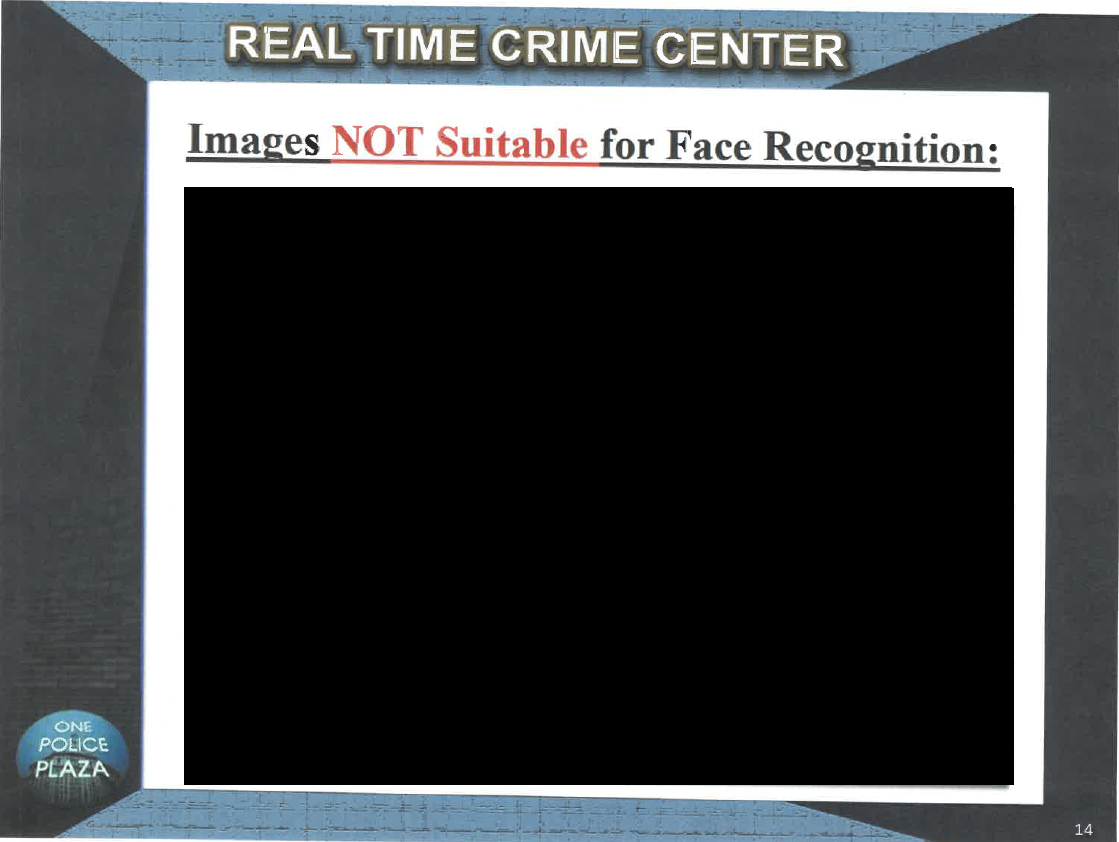 Five Stages to a Search
Origin of the photo
Searches, expectations of privacy, the First Amendment  
Photo quality—garbage in, garbage out
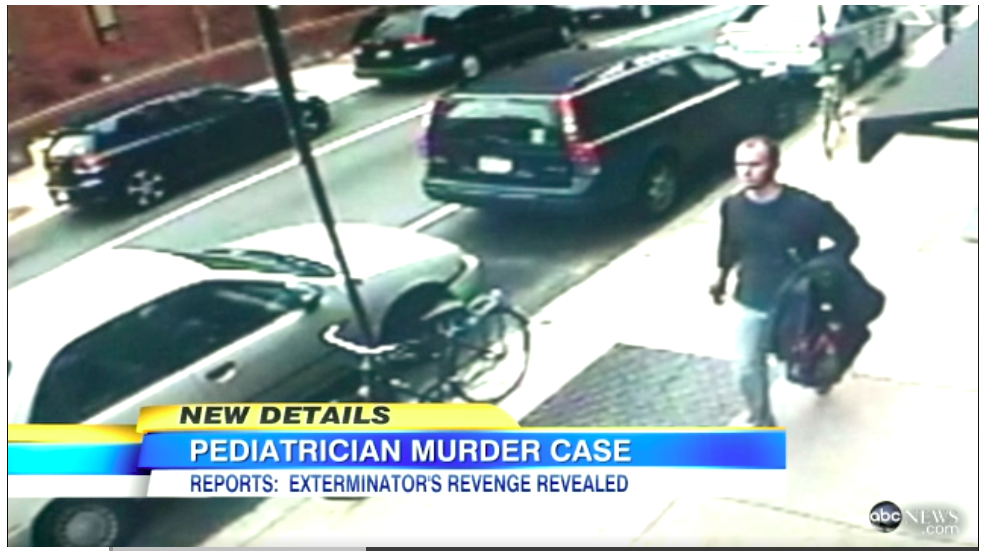 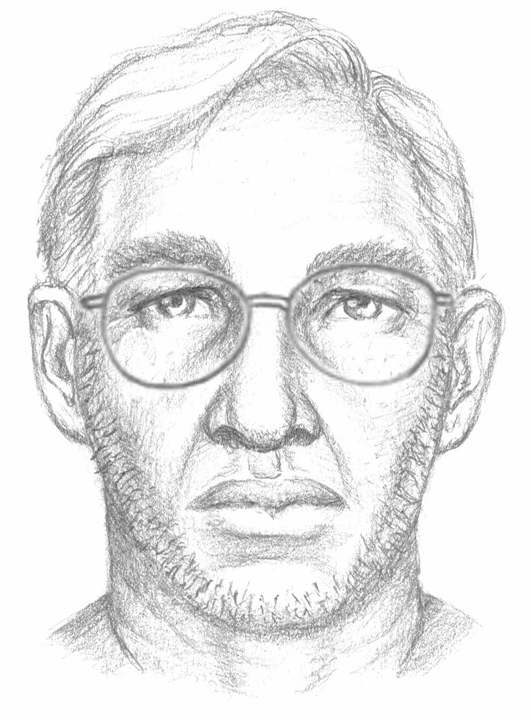 FACE RECOGNITION TECHNOLOGY
Five Stages to a Search
Origin of the photo
Searches, legality, photo quality
Pre-search editing 
Photo manipulation prior to submission to the algorithm
FACE RECOGNITION TECHNOLOGY
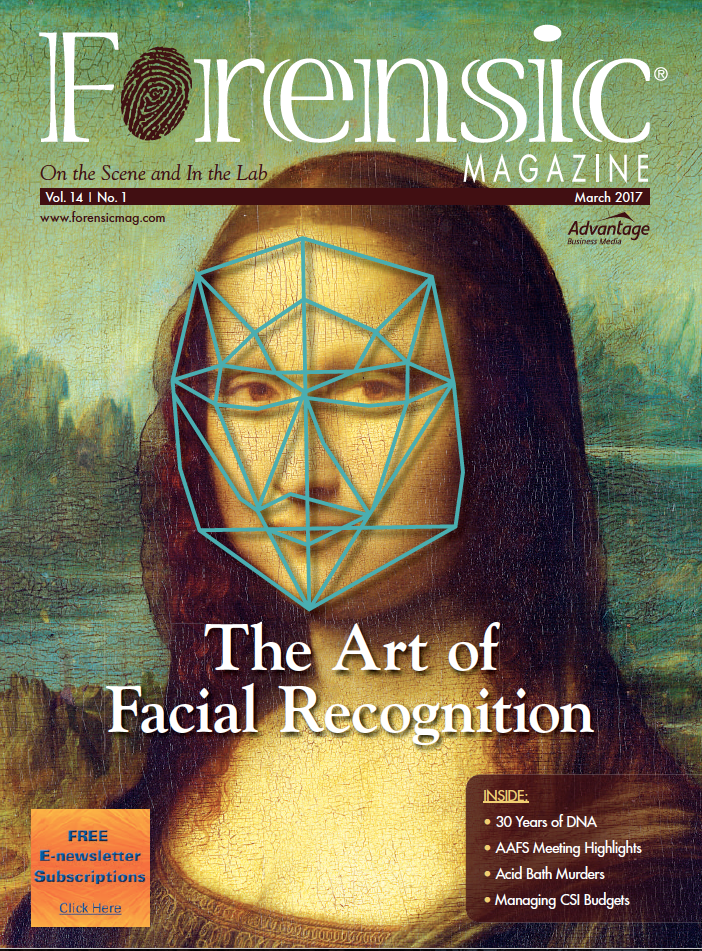 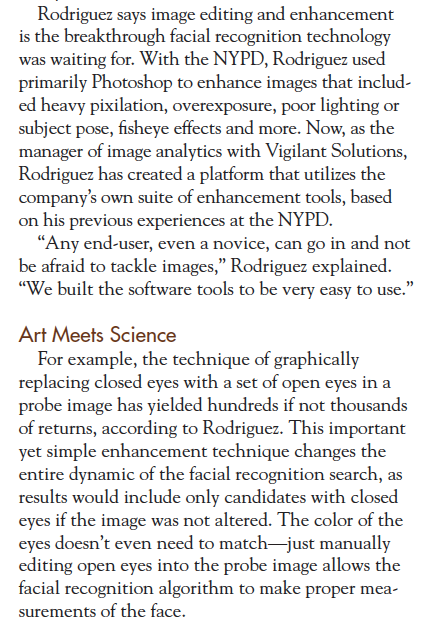 2
FACE RECOGNITION TECHNOLOGY
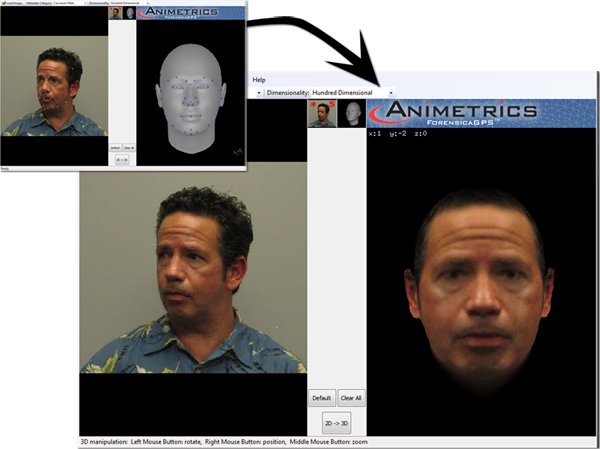 1
2
FACE RECOGNITION TECHNOLOGY
Five Stages to a Search
Origin of the photo
Searches, expectations of privacy, the First Amendment  
Pre-search editing 
Photo manipulation prior to submission to the algorithm

Automated search 
Persistent accuracy issues; possible racial biases in accuracy
FACE RECOGNITION TECHNOLOGY
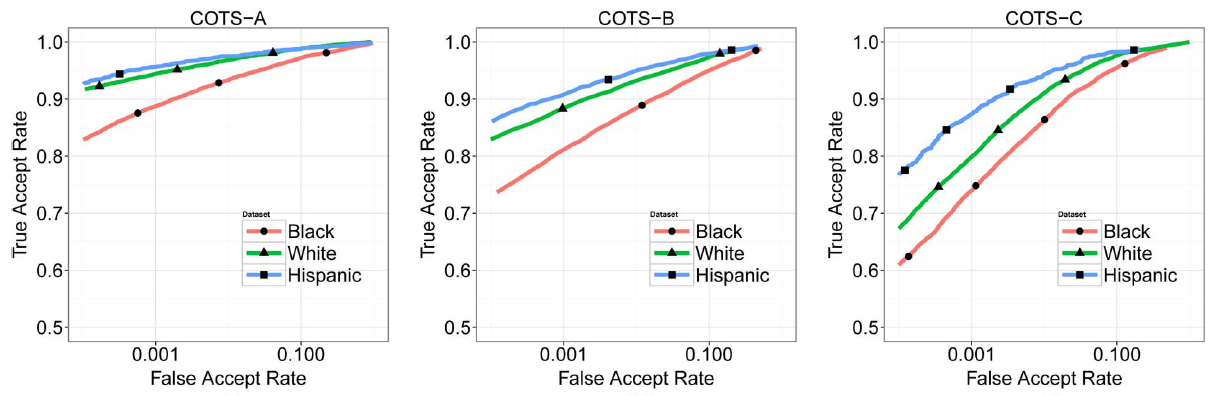 Face Recognition Performance: Role of Demographic Information (2012).
3
FACE RECOGNITION TECHNOLOGY
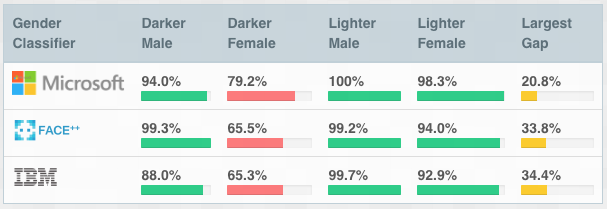 3
FACE RECOGNITION TECHNOLOGY
Five Stages to a Search
Origin of the photo
Searches, expectations of privacy, the First Amendment  
Pre-search editing 
Photo manipulation prior to submission to the algorithm

Automated search 
Persistent accuracy issues; possible racial biases in accuracy

Post-search analysis
Did the system find a “match”? Who decides?
FACE RECOGNITION TECHNOLOGY
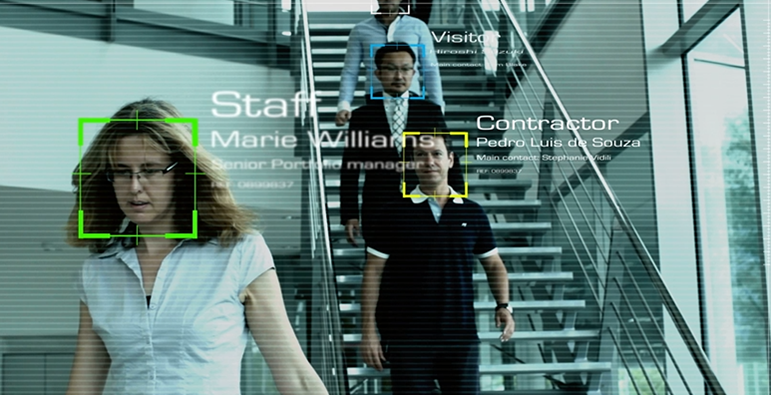 4
FACE RECOGNITION TECHNOLOGY
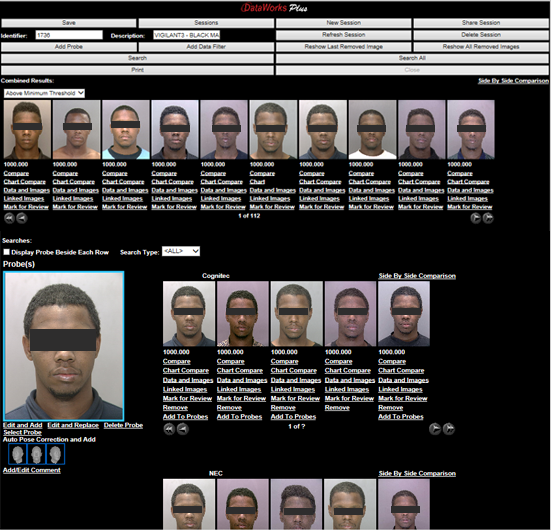 4
FACE RECOGNITION TECHNOLOGY
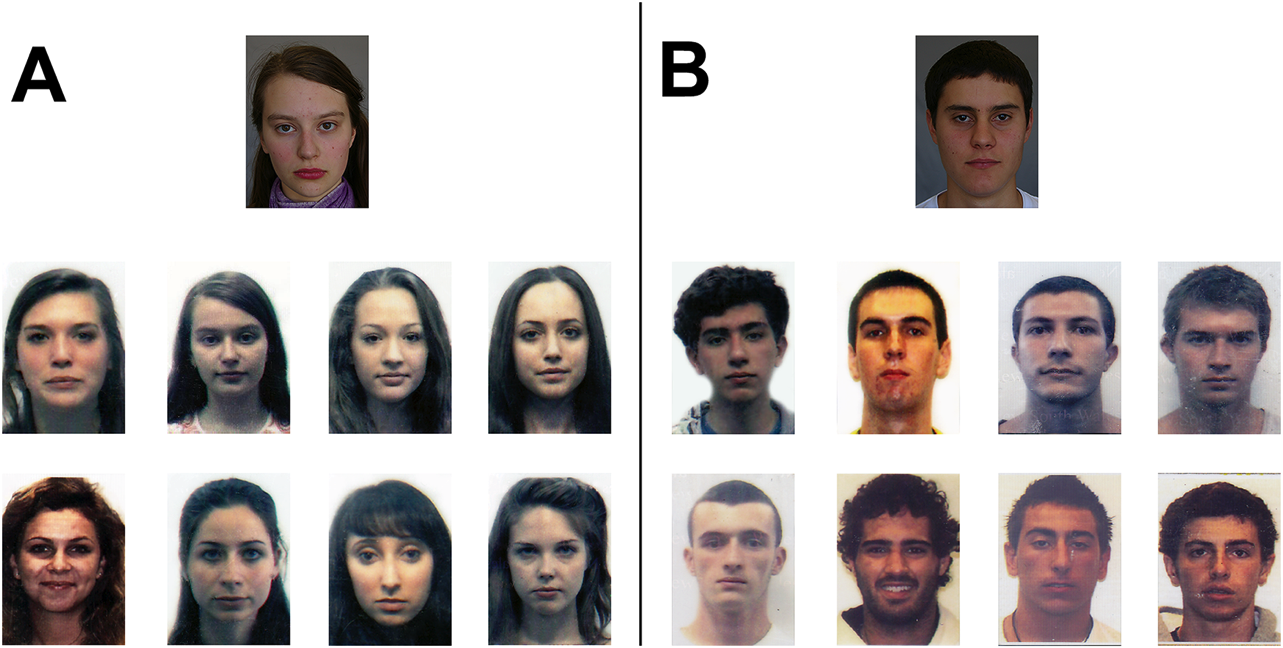 4
FACE RECOGNITION TECHNOLOGY
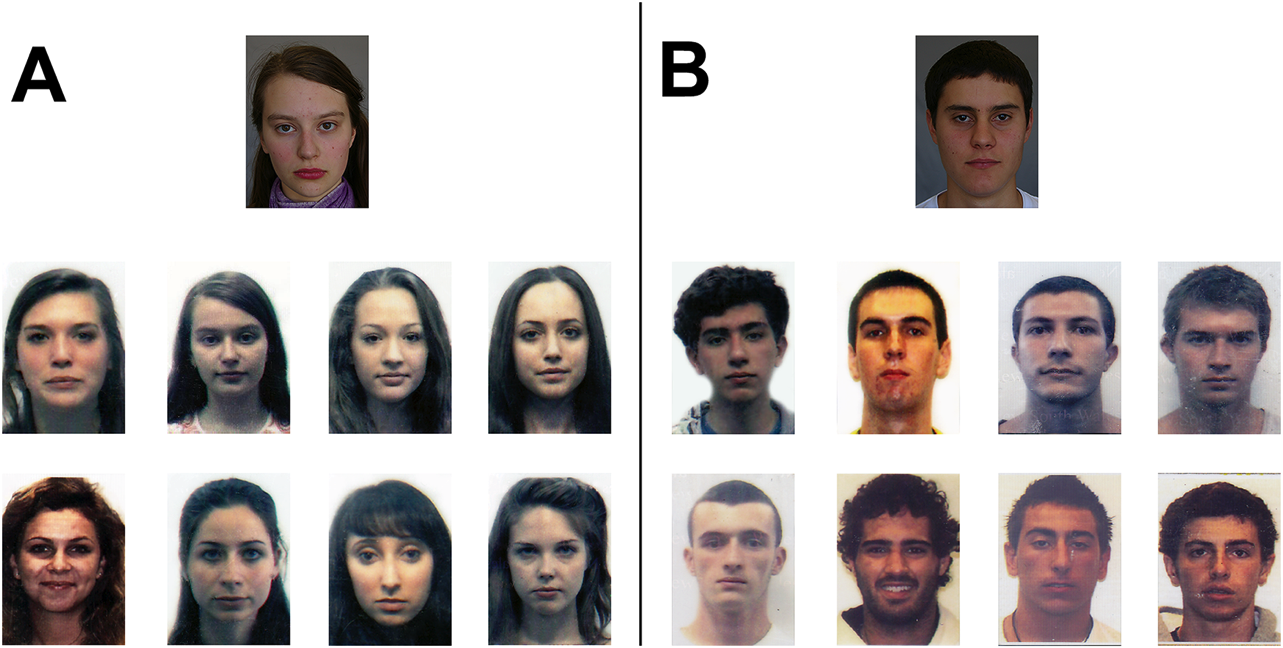 *
.861
.604
.866
.771
.601
.596
.599
.522
4
FACE RECOGNITION TECHNOLOGY
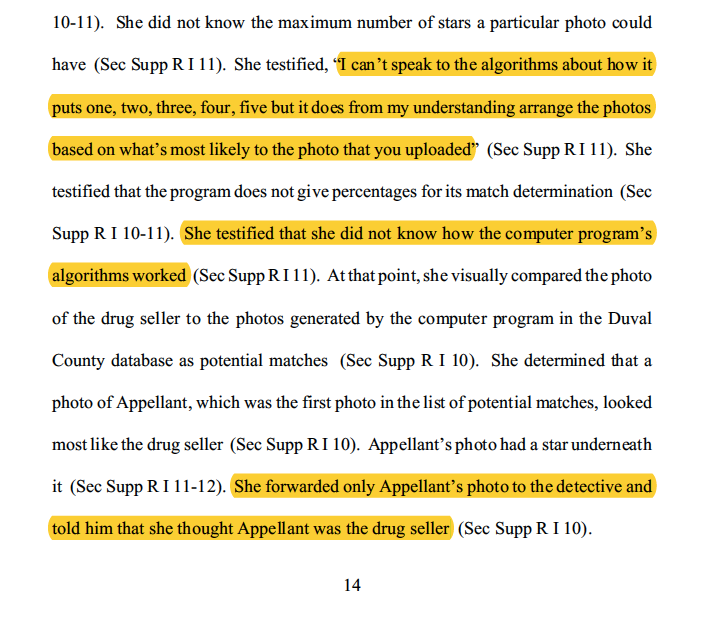 4
FACE RECOGNITION TECHNOLOGY
Five Stages to a Search
Origin of the photo
Searches, expectations of privacy, the First Amendment  
Pre-search editing 
Photo manipulation prior to submission to the algorithm

Automated search 
Persistent accuracy issues; possible racial biases in accuracy

Post-search analysis
Did the system find a “match”? Who decides? 

Investigative follow-up
How police officers can use the “match”
FACE RECOGNITION TECHNOLOGY
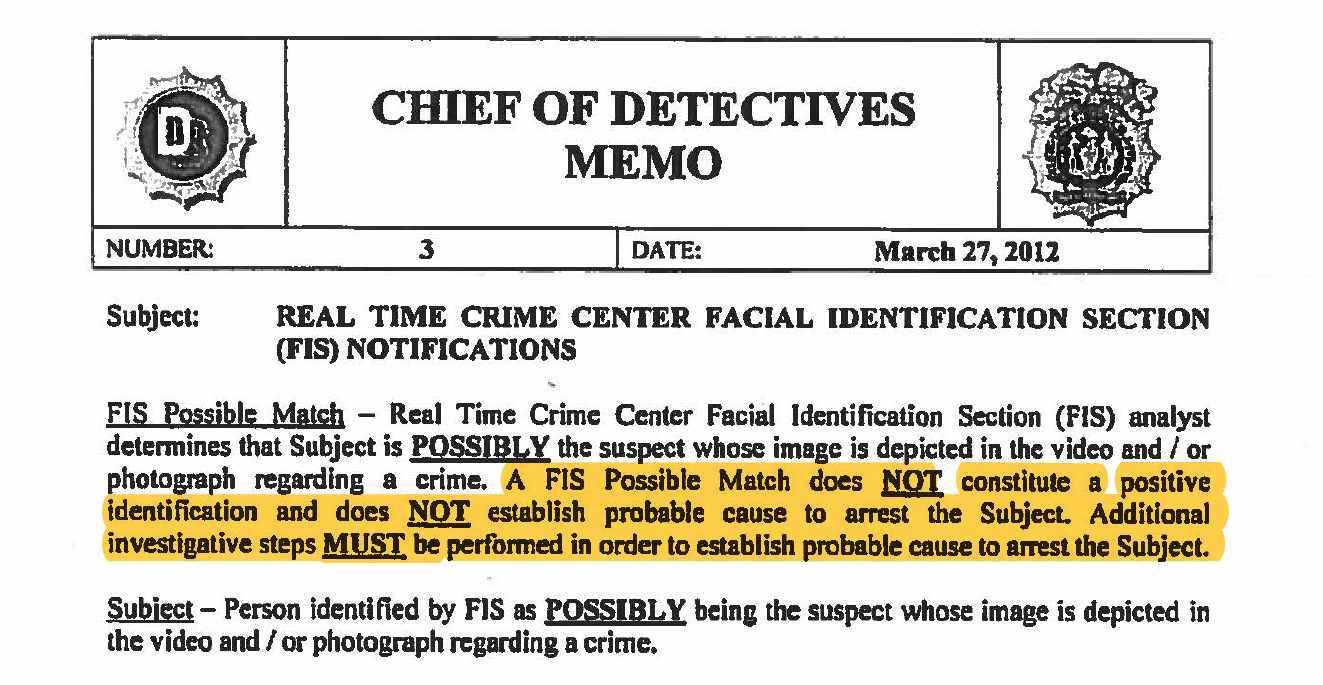 5
FACE RECOGNITION TECHNOLOGY
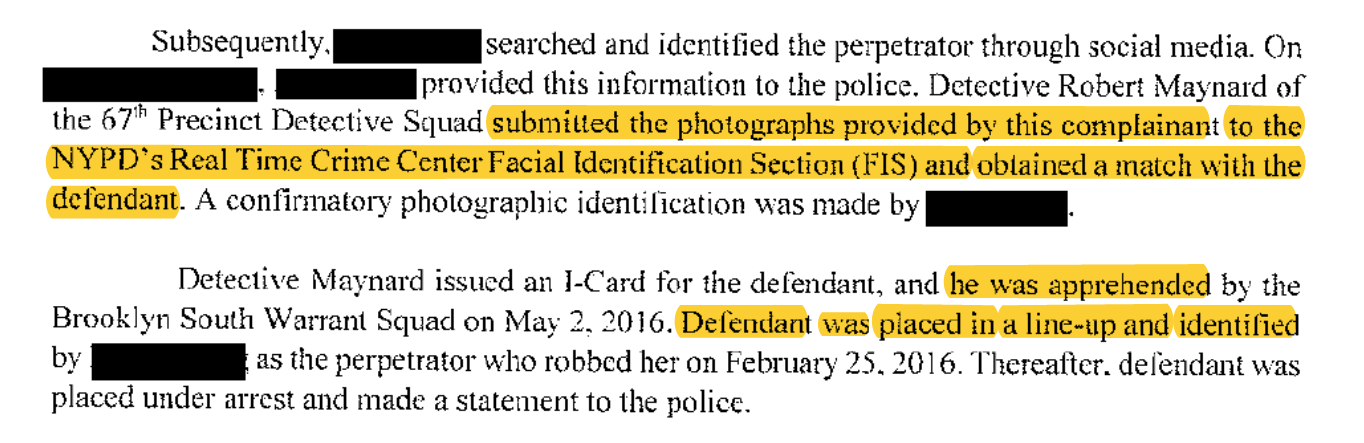 5
FACE RECOGNITION TECHNOLOGY
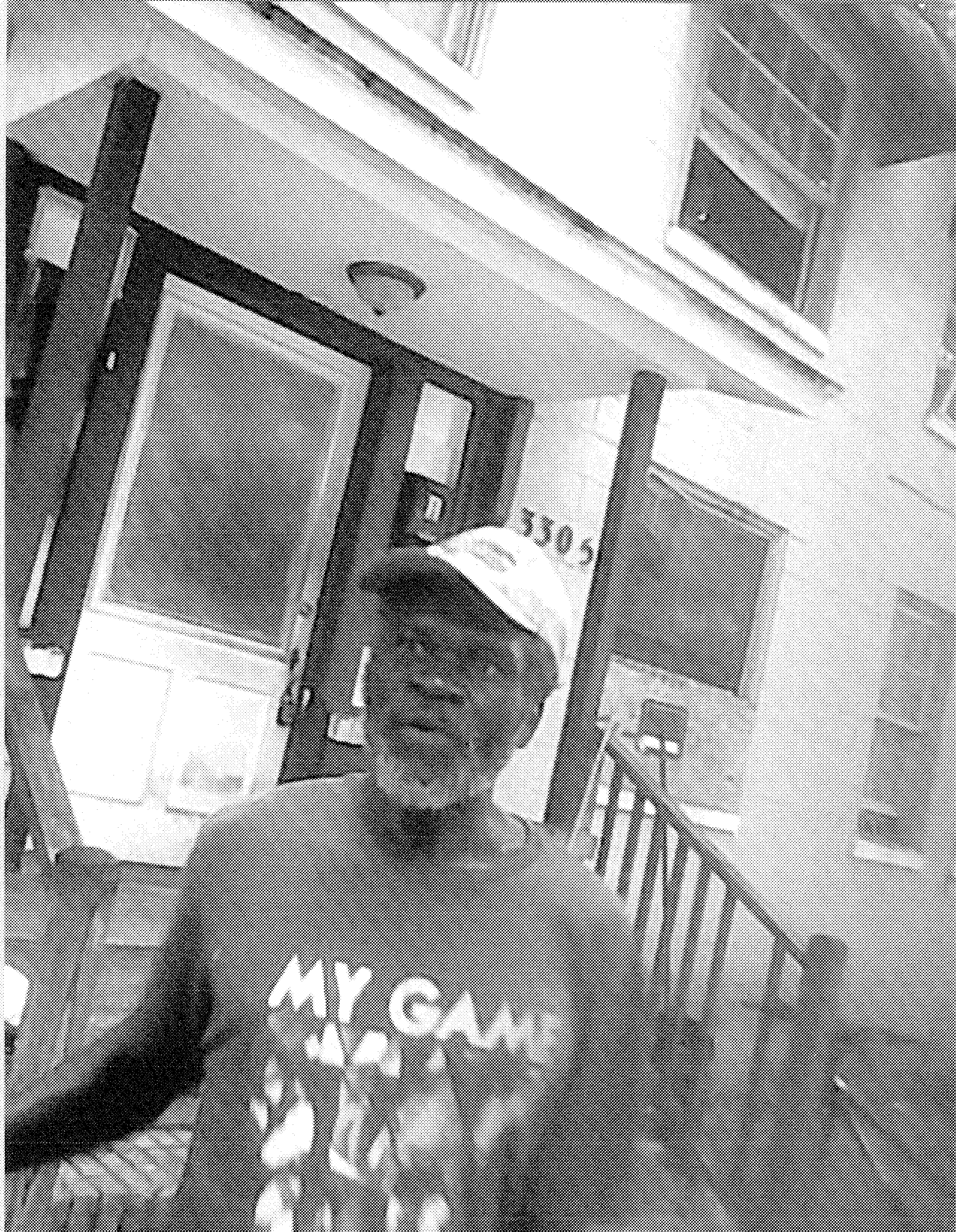 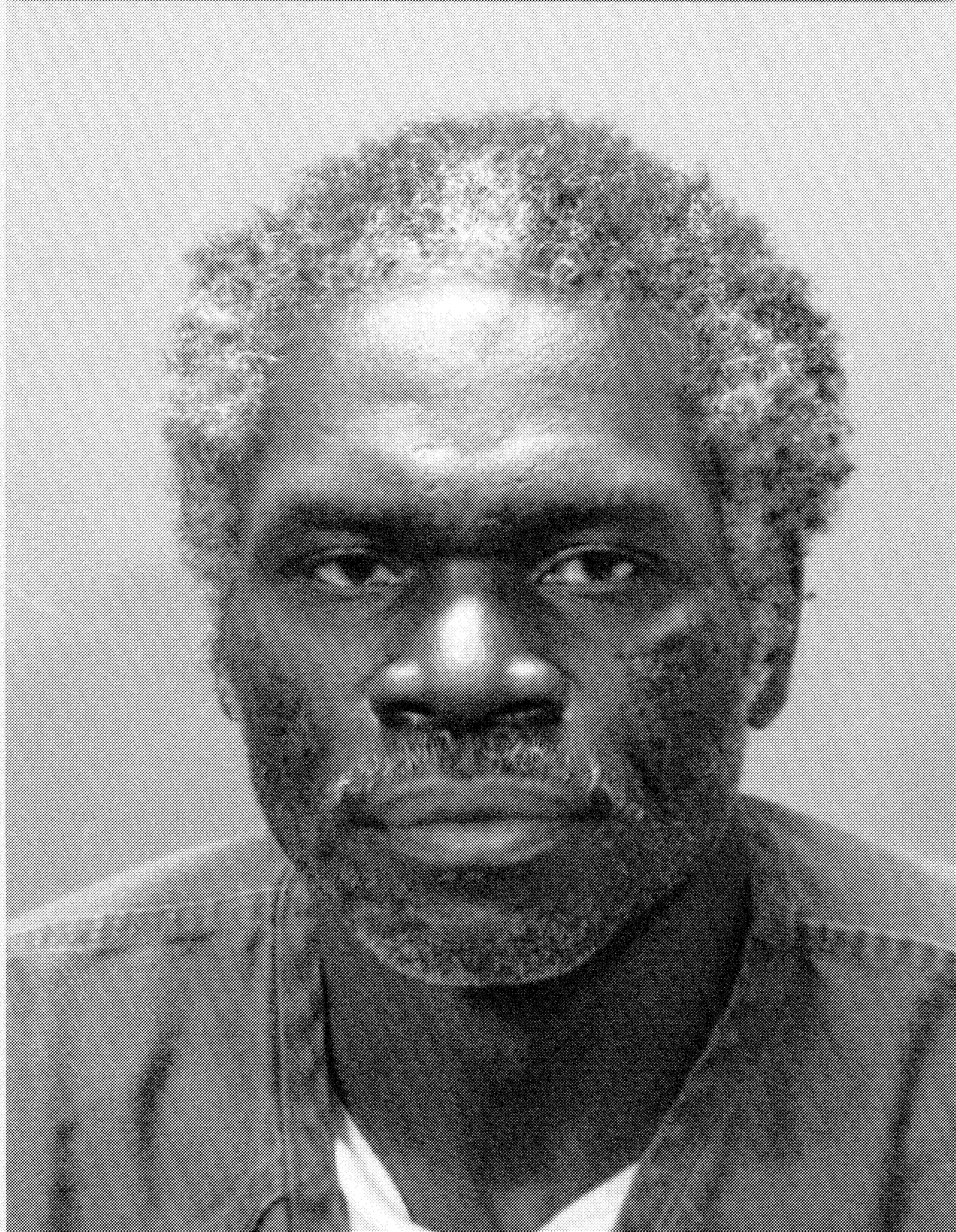 5
FACE RECOGNITION TECHNOLOGY
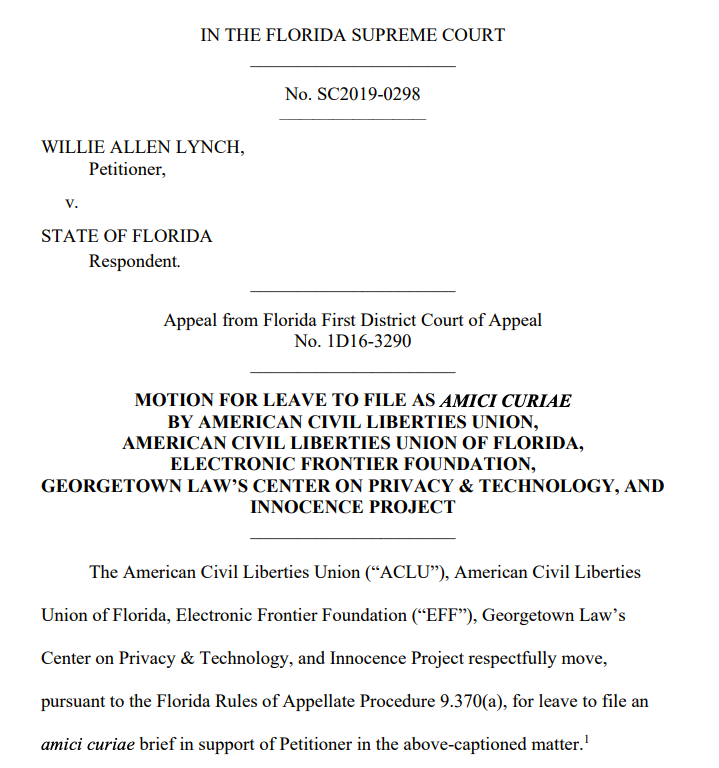 5
FACE RECOGNITION TECHNOLOGY
The Future
FACE RECOGNITION TECHNOLOGY
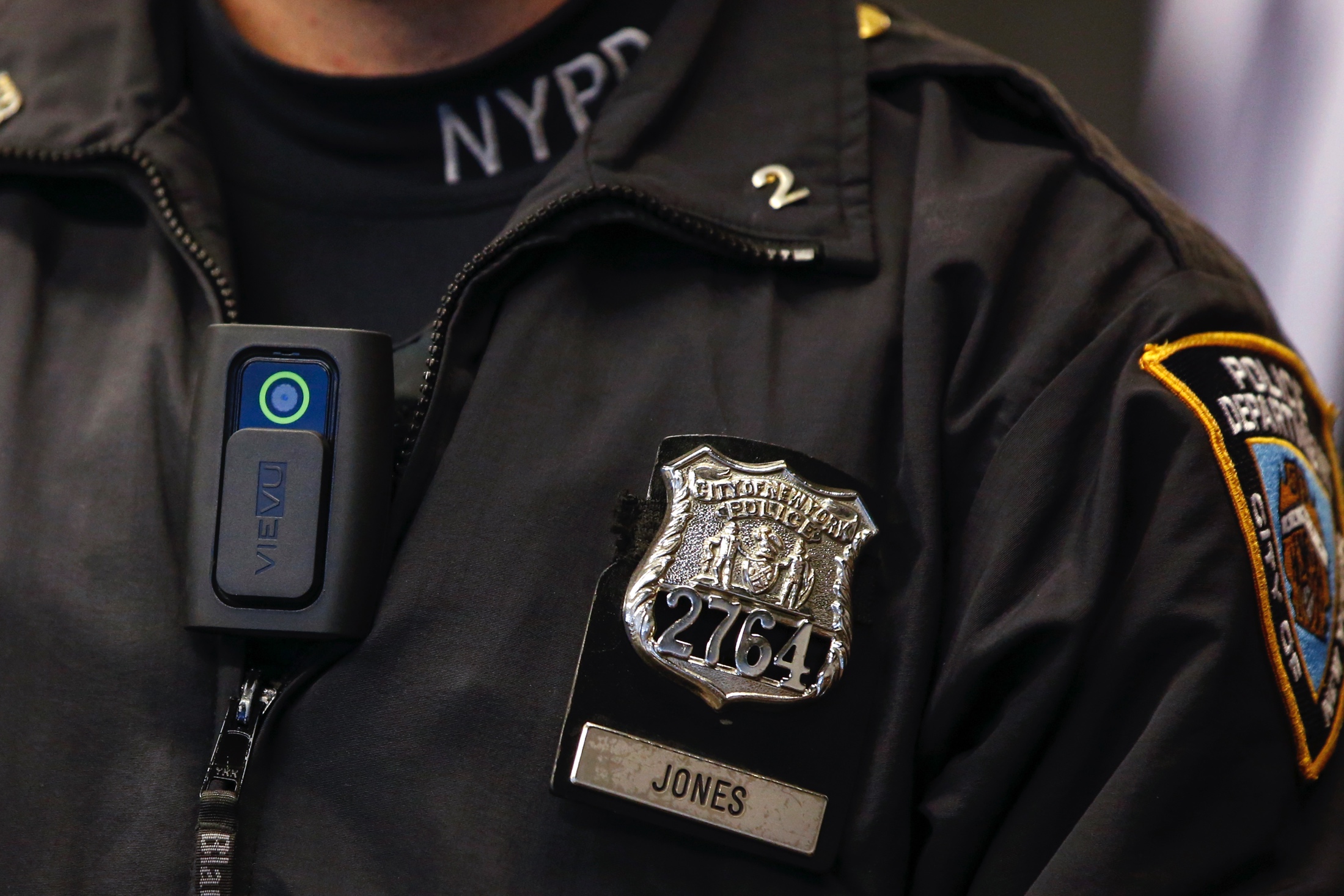 FACE RECOGNITION TECHNOLOGY
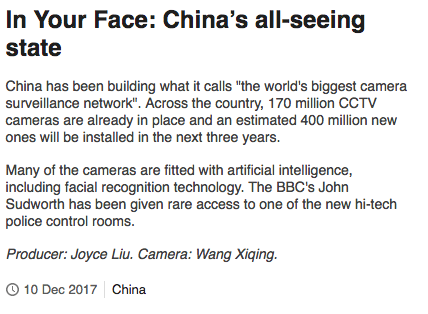 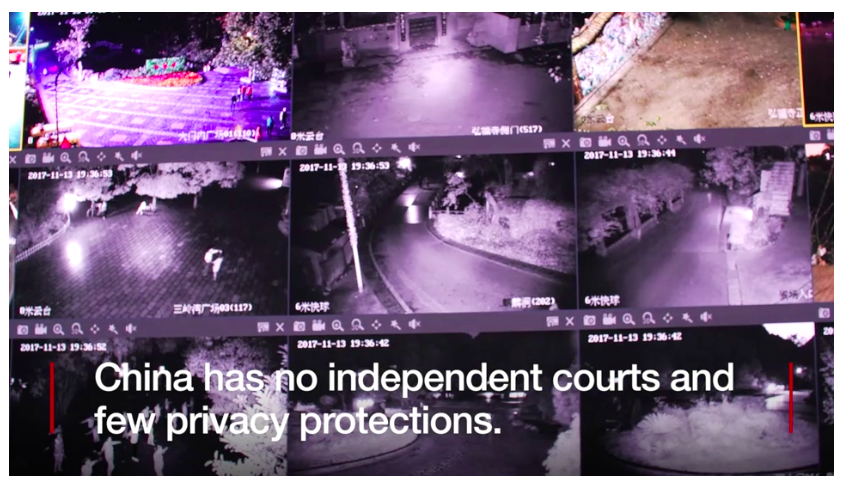 FACE RECOGNITION TECHNOLOGY
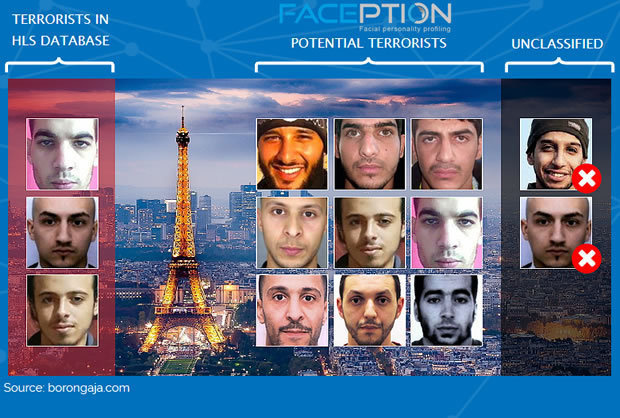 FACE RECOGNITION TECHNOLOGY
Contact

cag104@georgetown.edu(202) 661-6707@clareangelyn
FACE RECOGNITION TECHNOLOGY